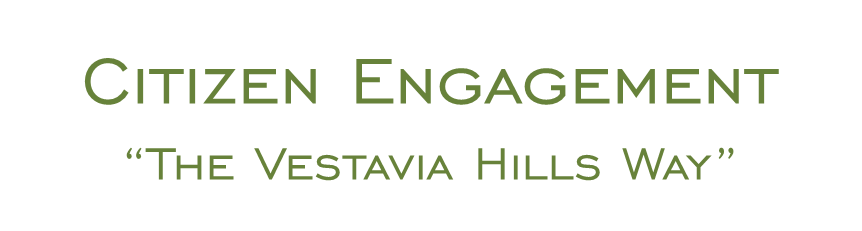 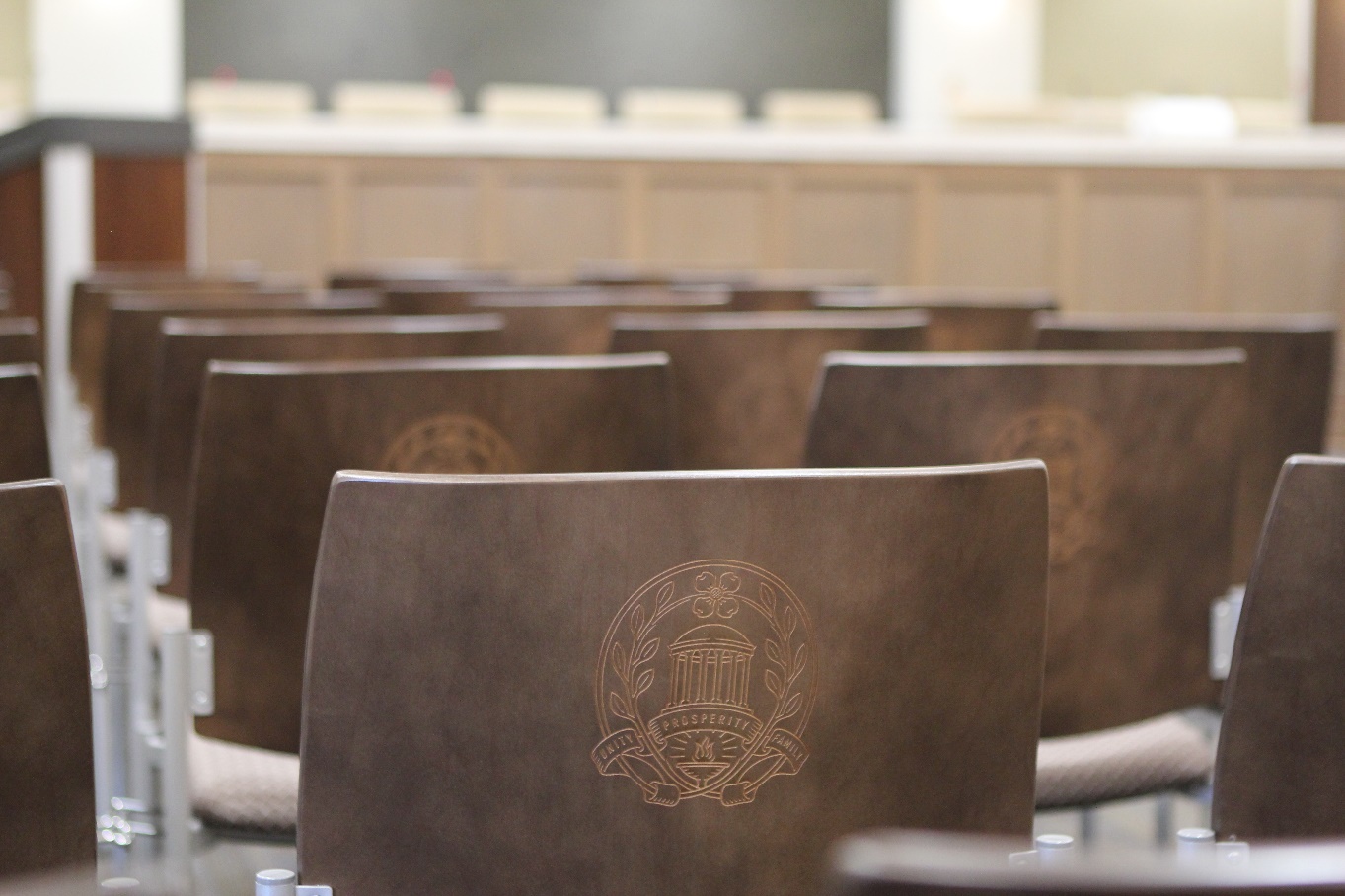 Jeff DownesJanuary 25, 2018
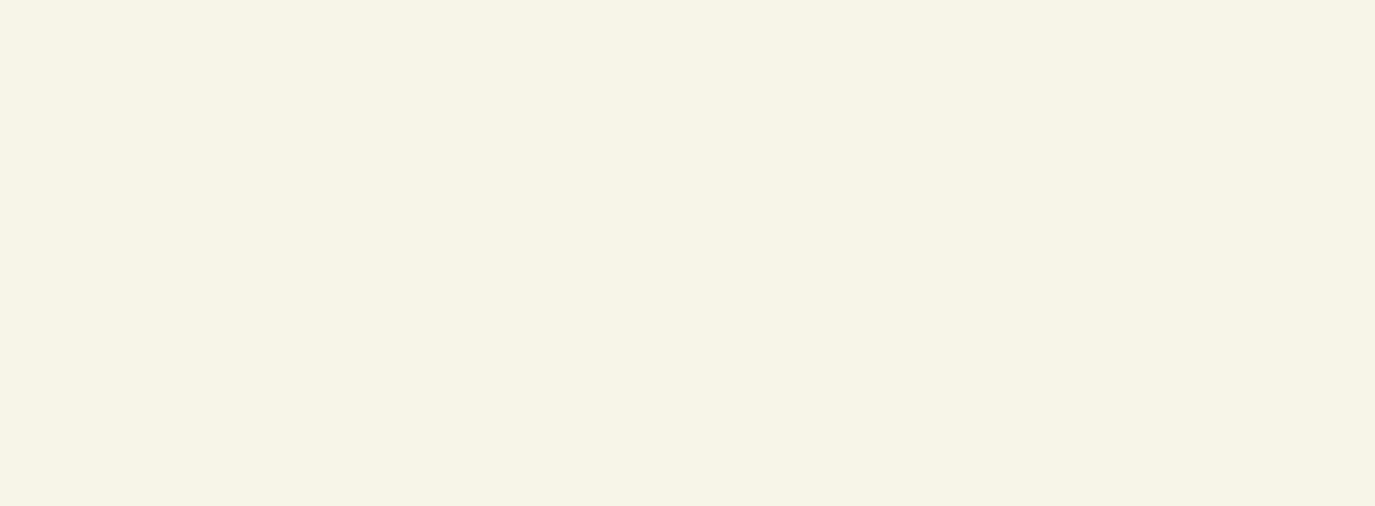 “Parks and Recreation”
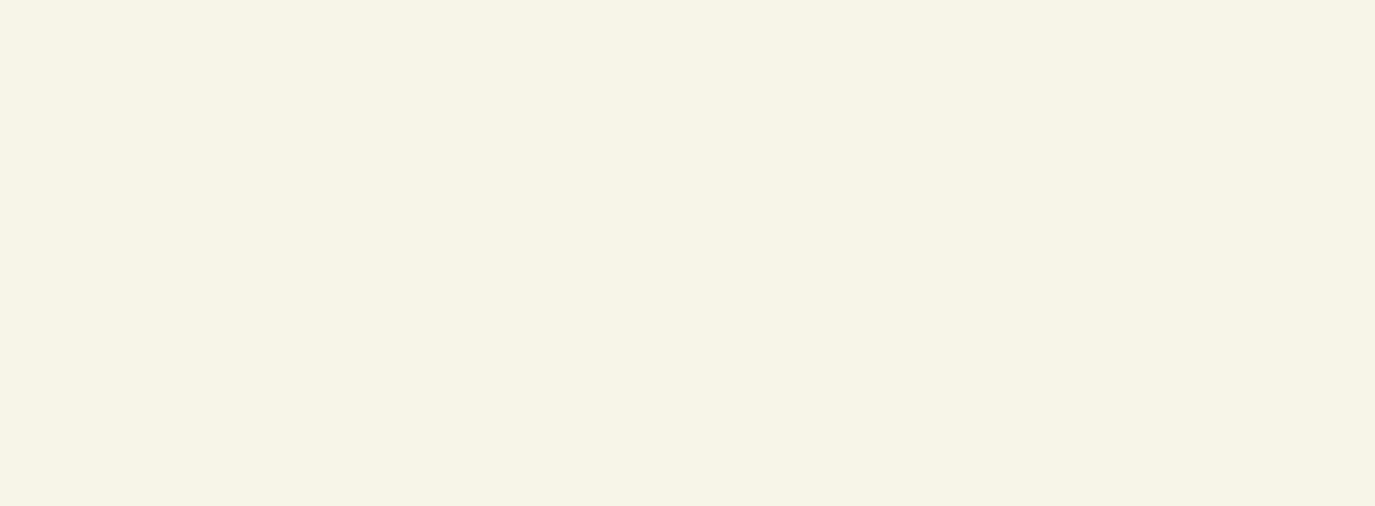 Have you ever had…
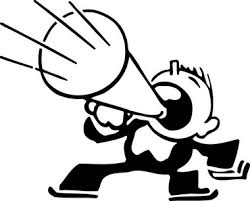 the City Council regular who dominates the dialogue?
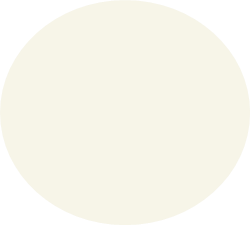 The Regular
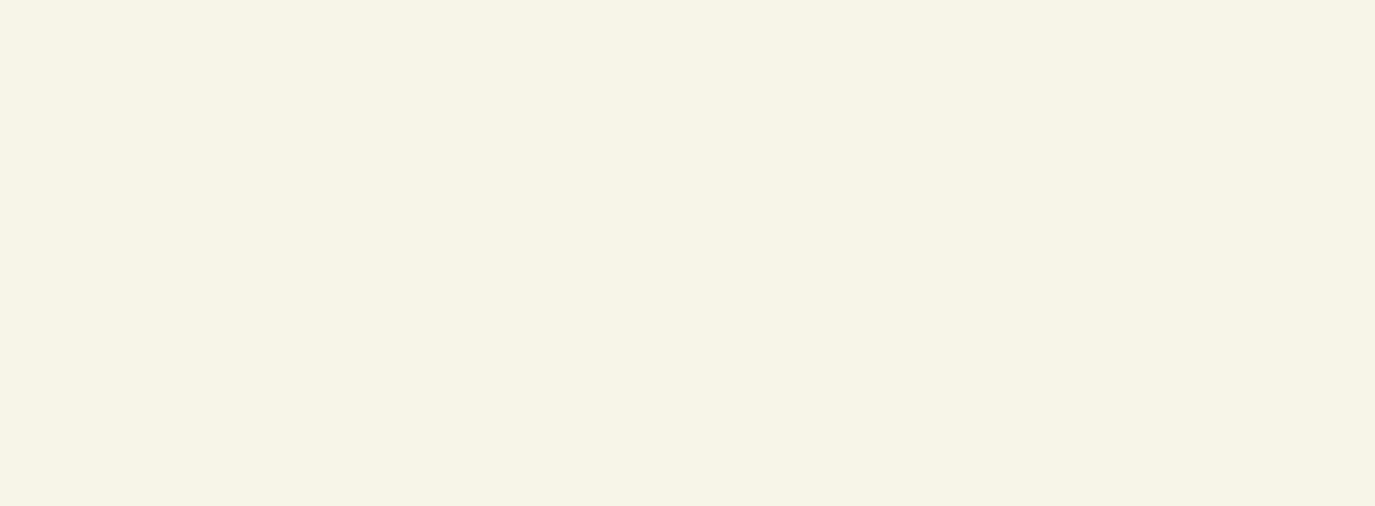 Have you ever had…
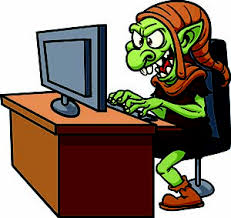 the social media troll who shares misinformation?
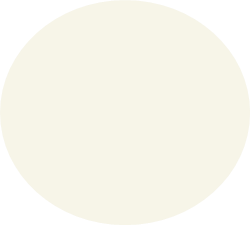 The Troll
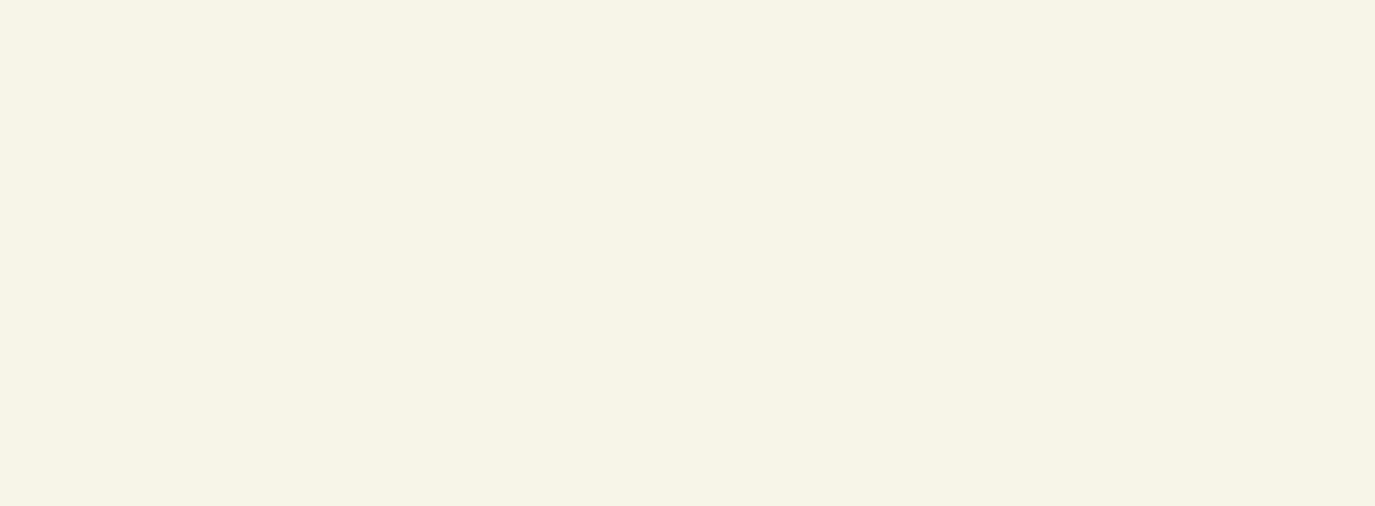 Have you ever had…
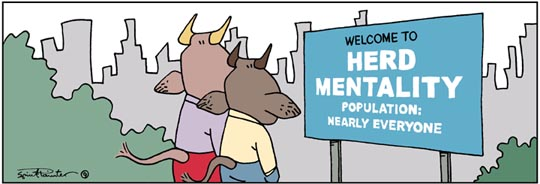 elected official fear of community input on an issue?
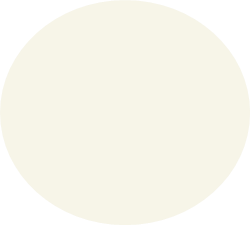 The Mob
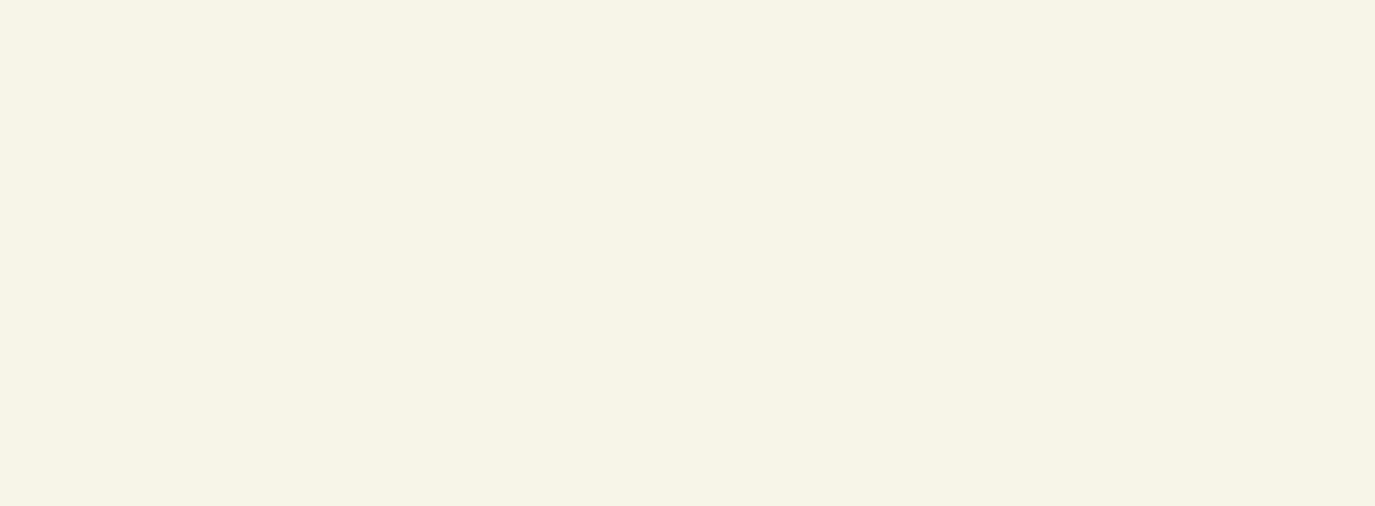 We did in Vestavia Hills.

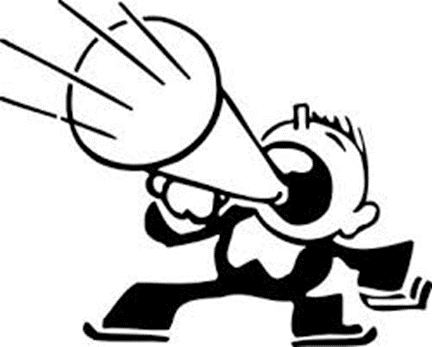 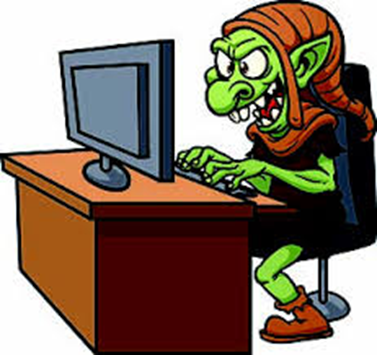 … So we created
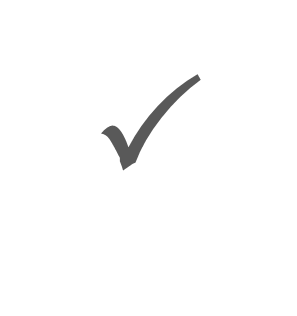 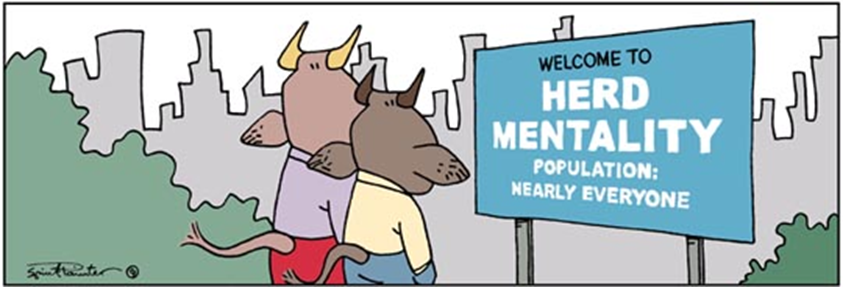 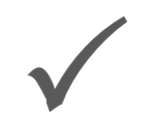 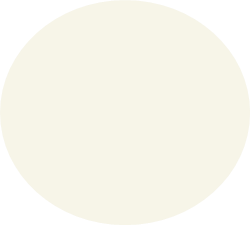 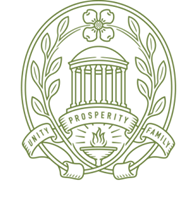 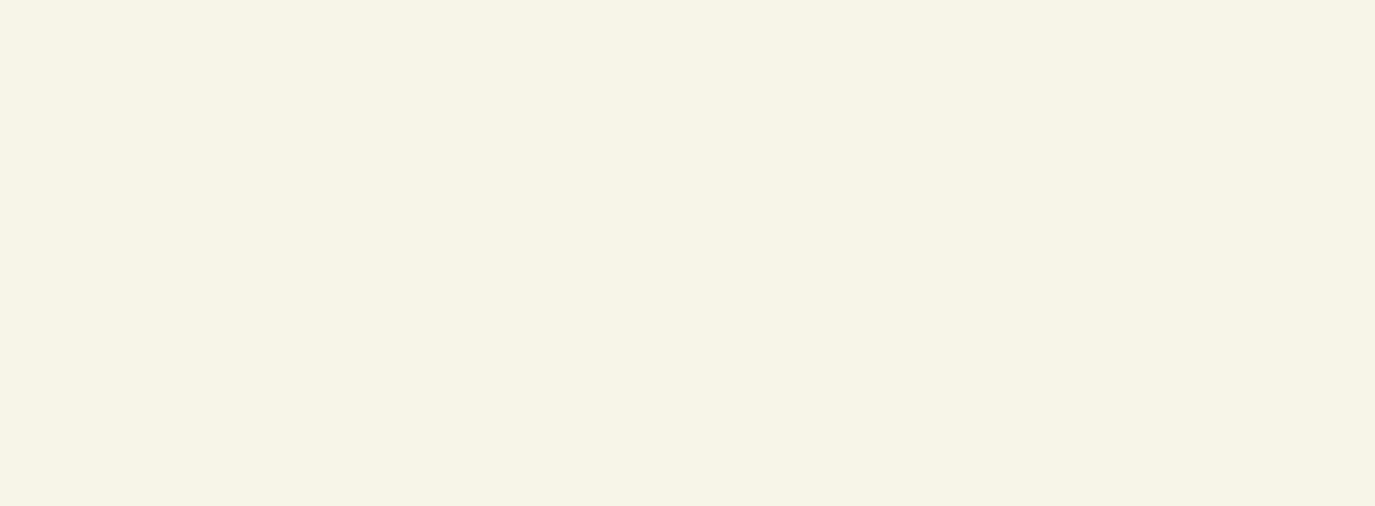 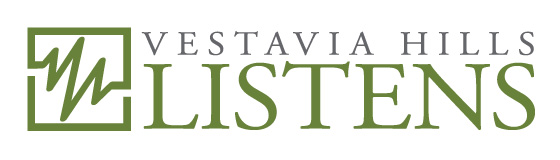 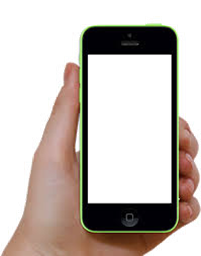 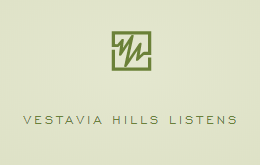 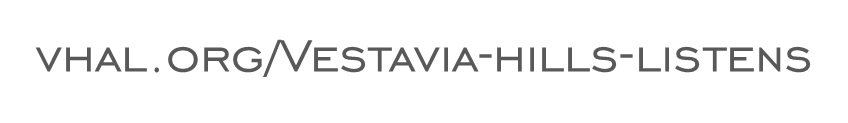 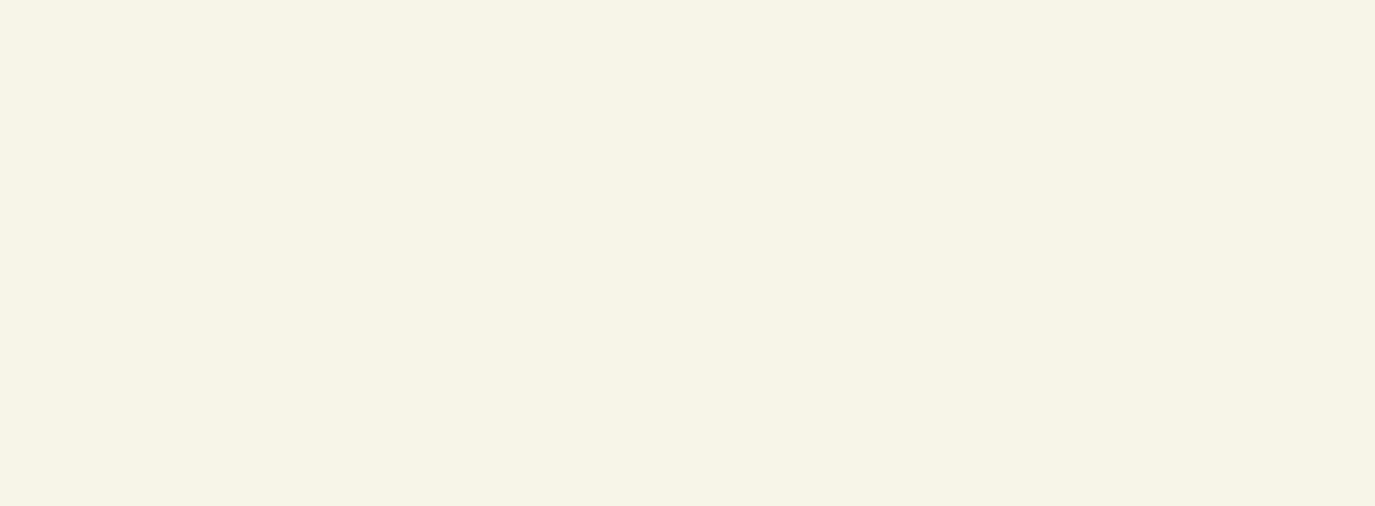 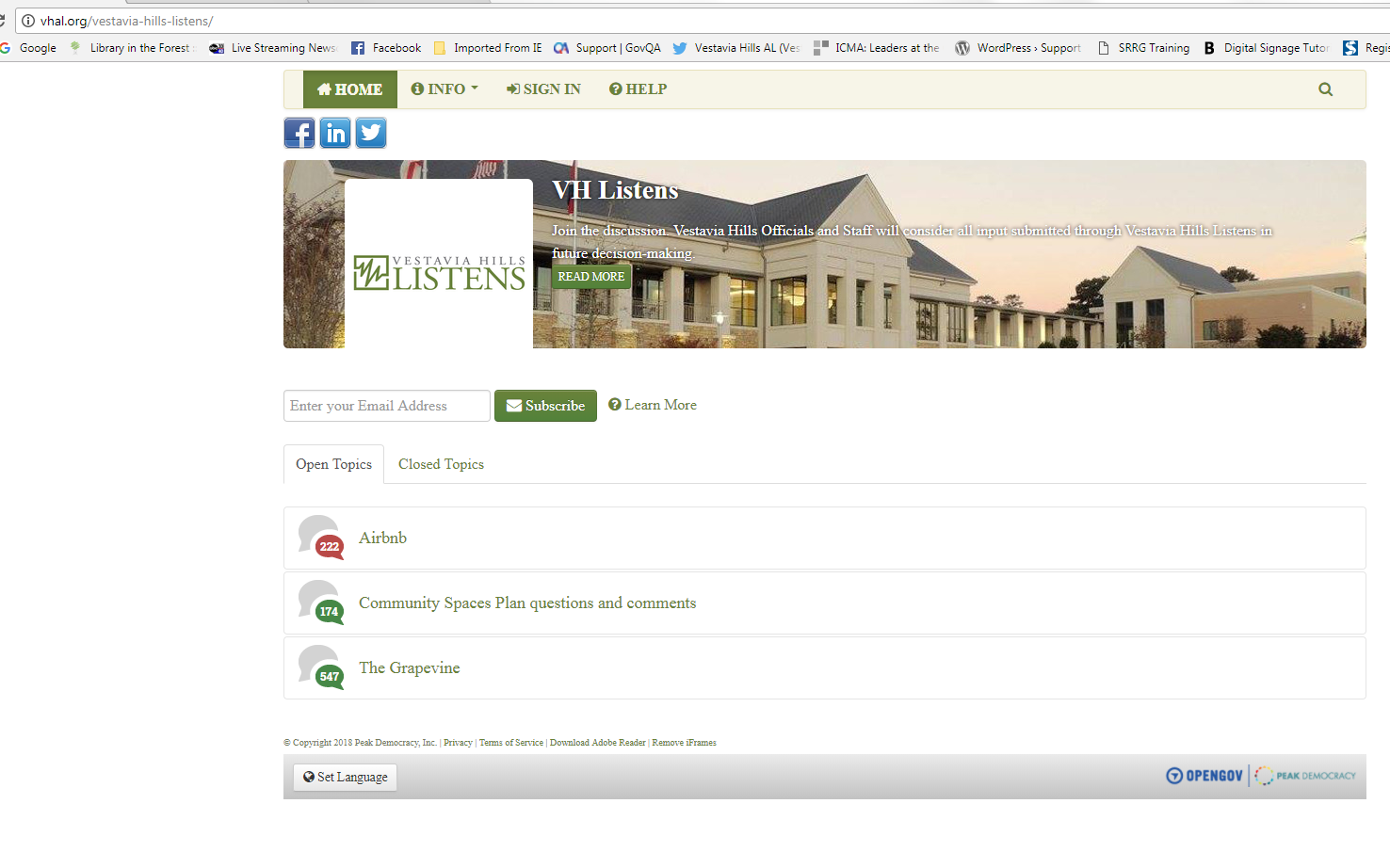 Vestavia Hills Listens is a tool to engage input from the community in a calm, interactive environment.
General feedback/inquiries
Surveys 
Virtual participation
Real time feedback
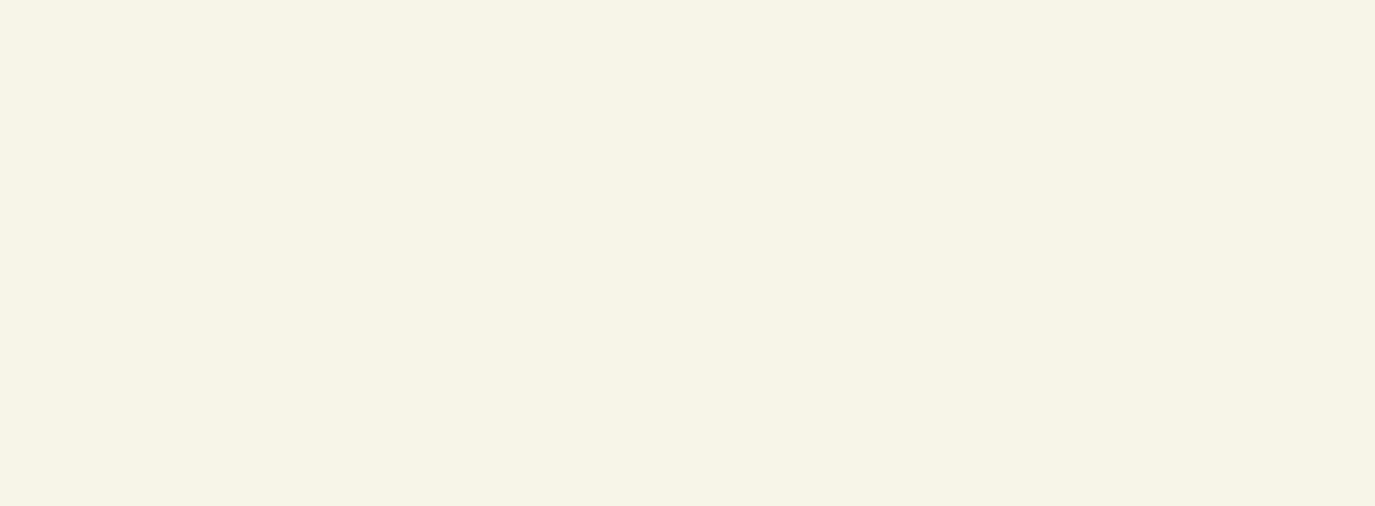 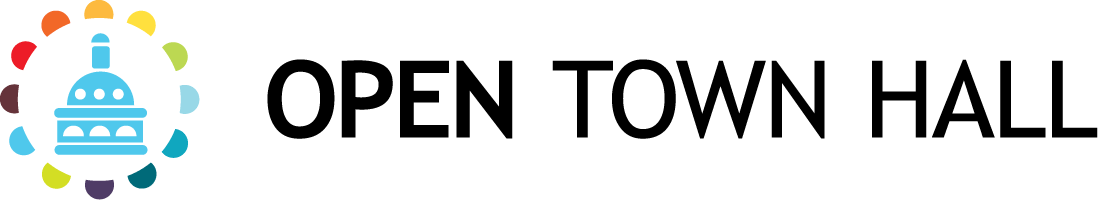 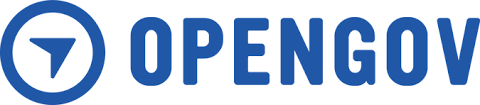 The platform for the Vestavia Hills Listens virtual town hall was developed by Peak Democracy, which joined OpenGov in late 2017. The platform offers a broad variety of configurations for topics.
VH Listens since 2016:  2,566 unique visitors, 1,400 participants (both registered and unregistered), and 628 subscribers to date. 96% satisfaction rating with those surveyed about their use.
Here’s what they say…
"Yes. It is very inconvenient for me to attend city meetings, at times impossible. Also, on issues I have no vested interest in, or if I feel they affect others so much more than myself, I don't really need/want the details. This service allows me to collect information and voice my opinion. I really appreciate it!"
 " Very simple to use; I was unable to attend any of the meetings regarding the pool but I still wanted to express an opinion as a citizen of Vestavia who has a vested interest in the facilities at Wald Park."
"I like the opportunity to voice my opinion in a community where we own property."
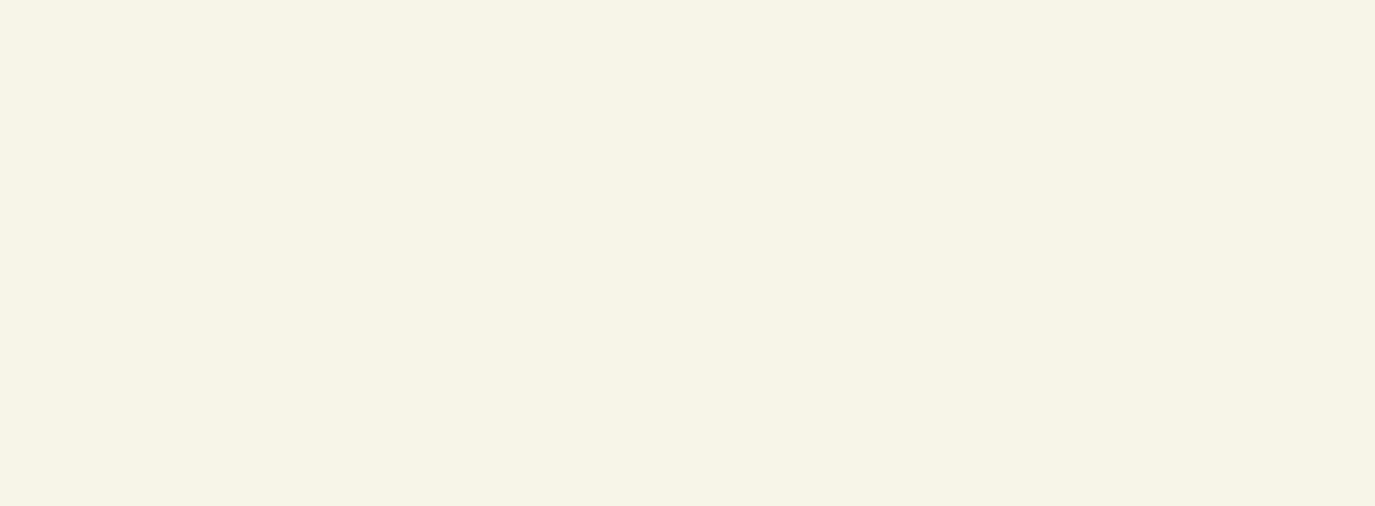 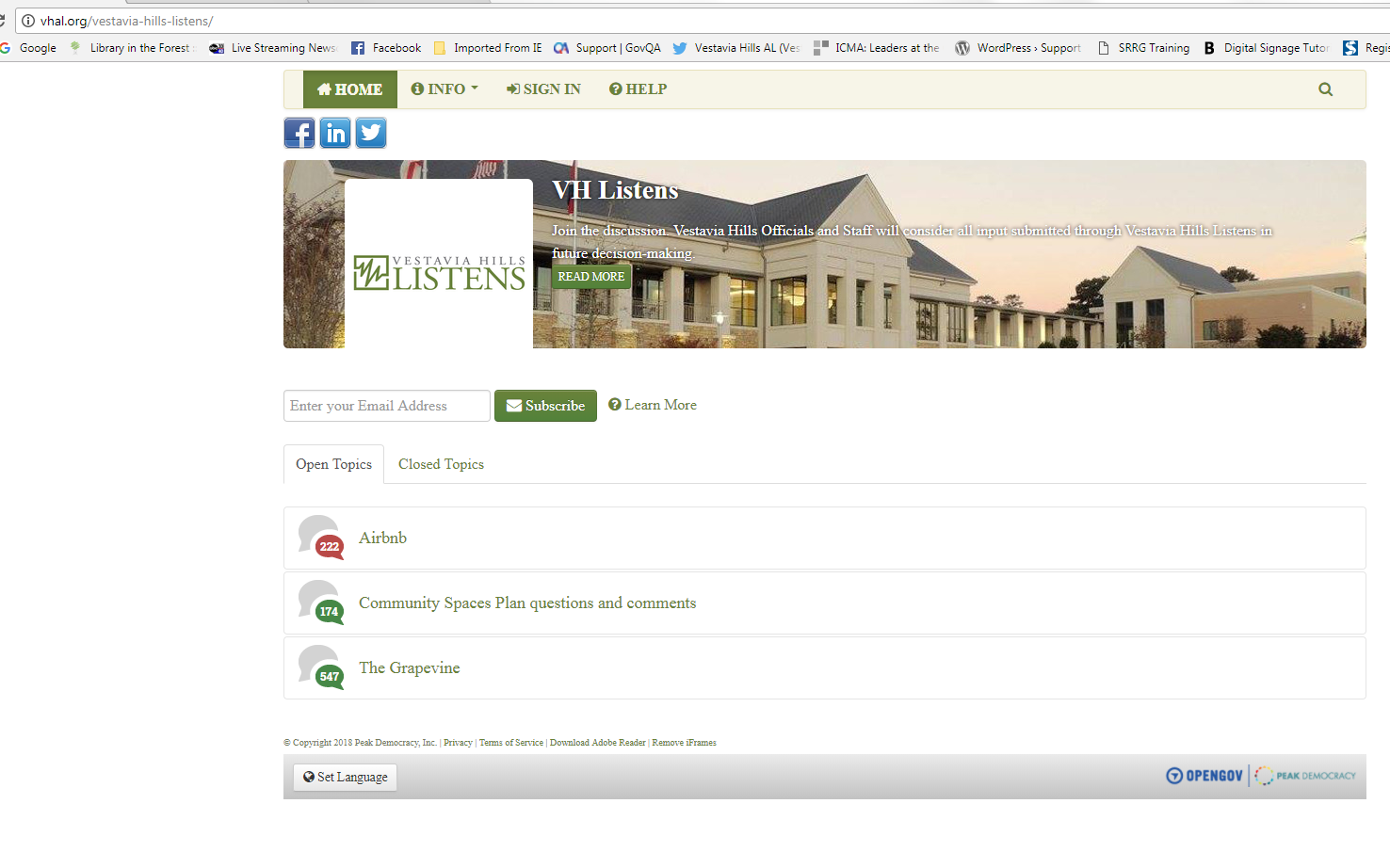 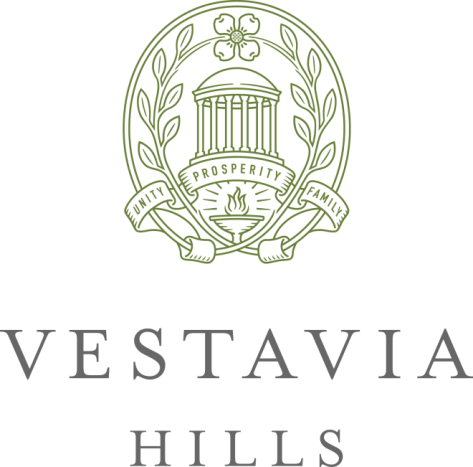 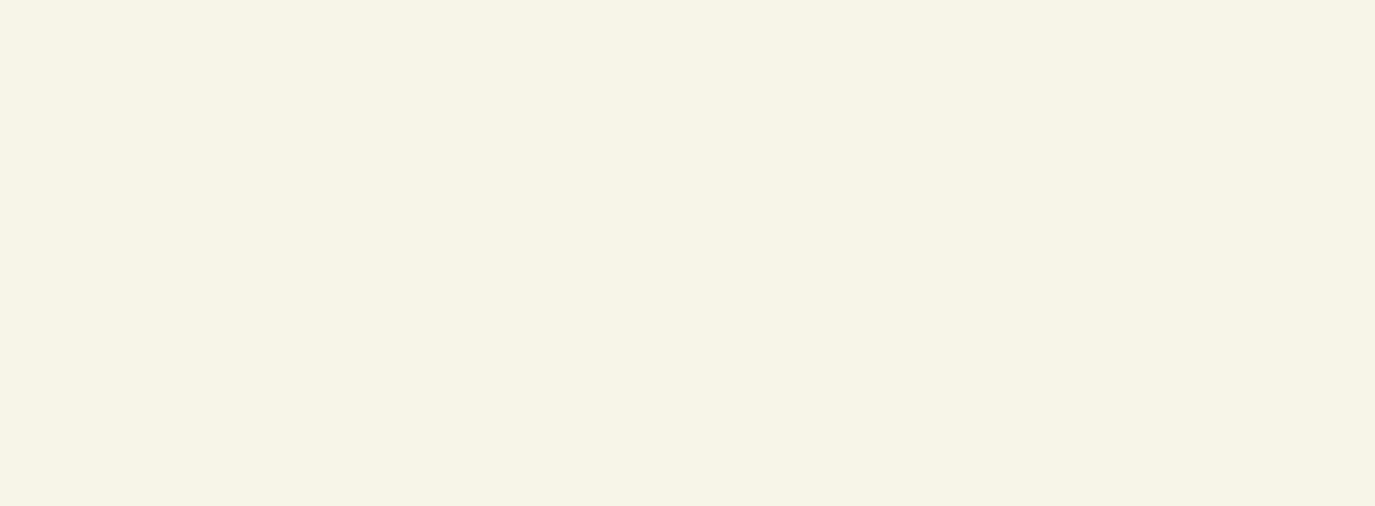 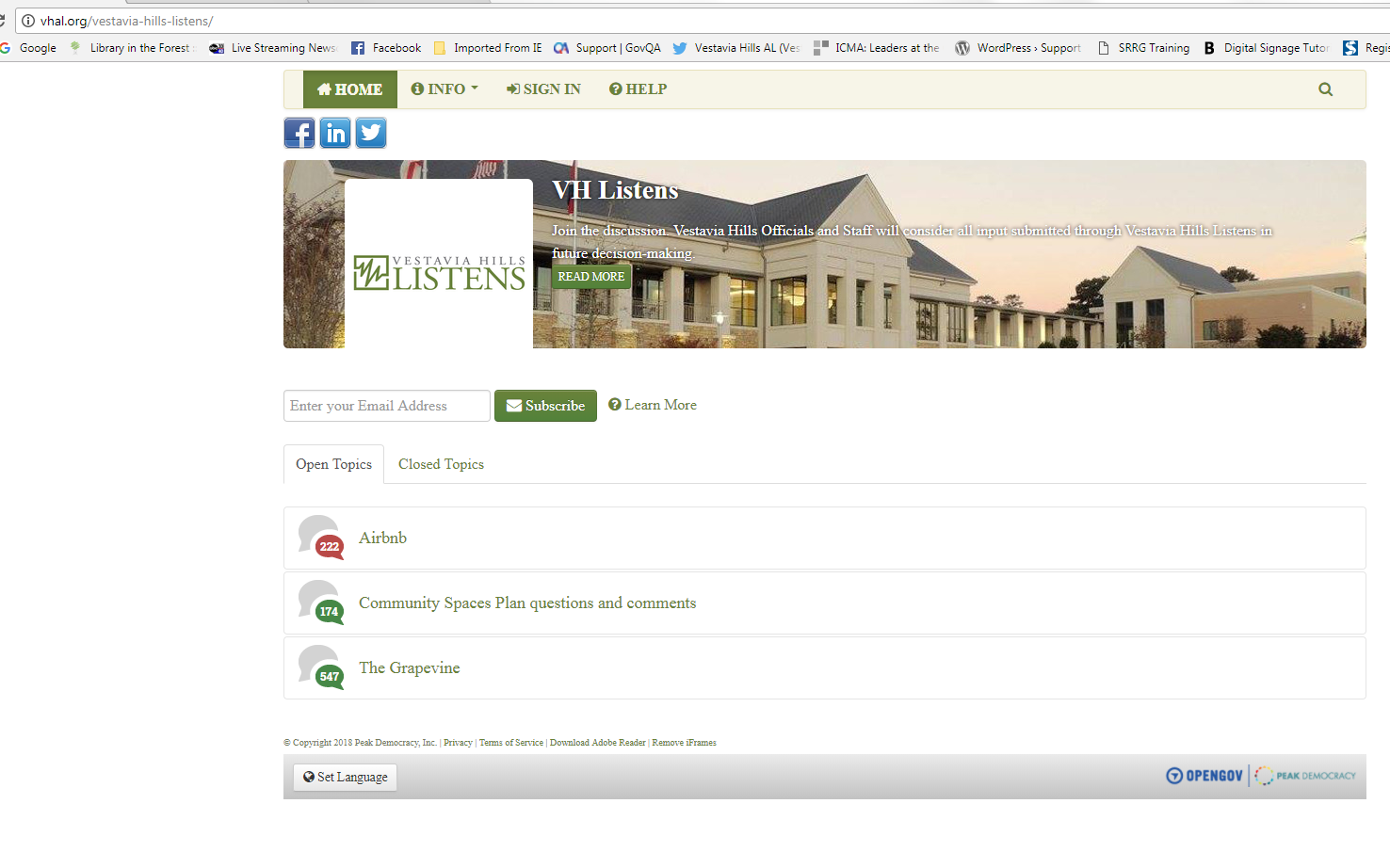 Vestavia Hills Listens is a tool to engage input from the community in a calm, interactive environment.
General feedback/inquiries
Surveys 
Virtual participation
Real time feedback
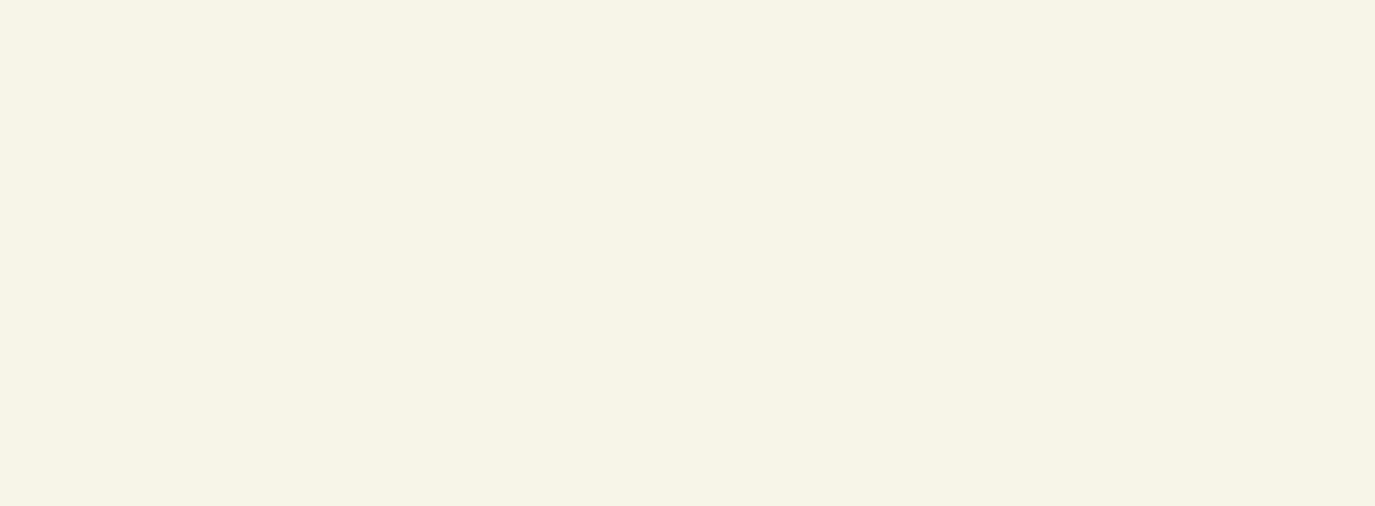 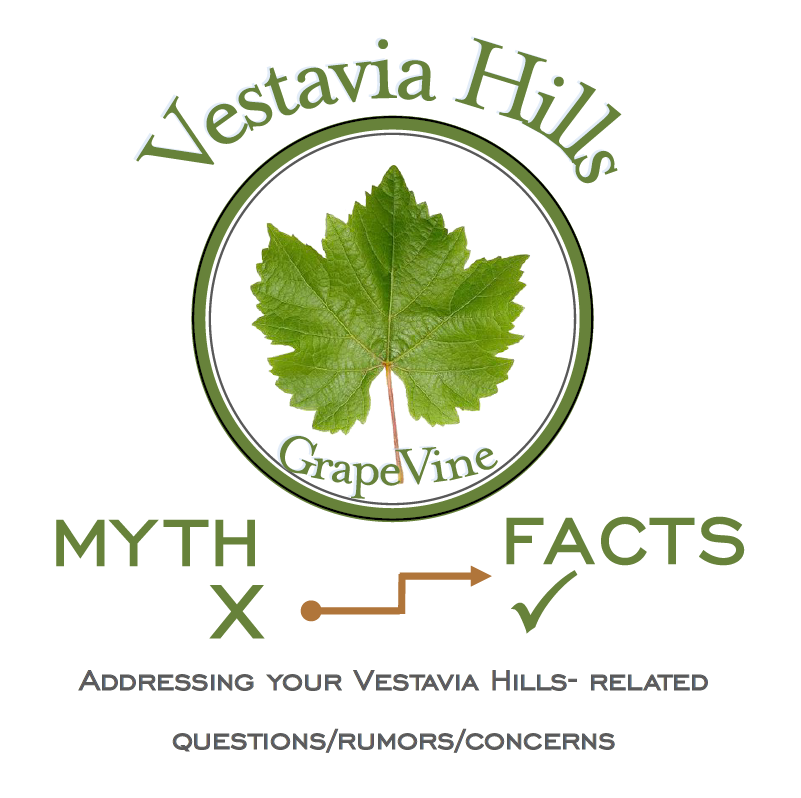 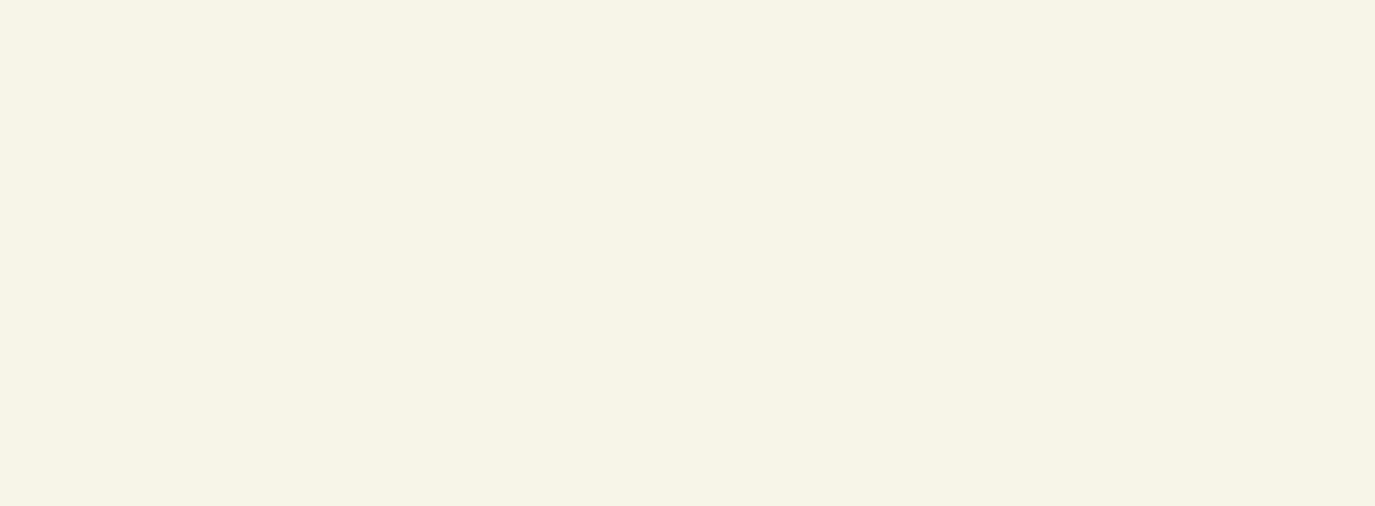 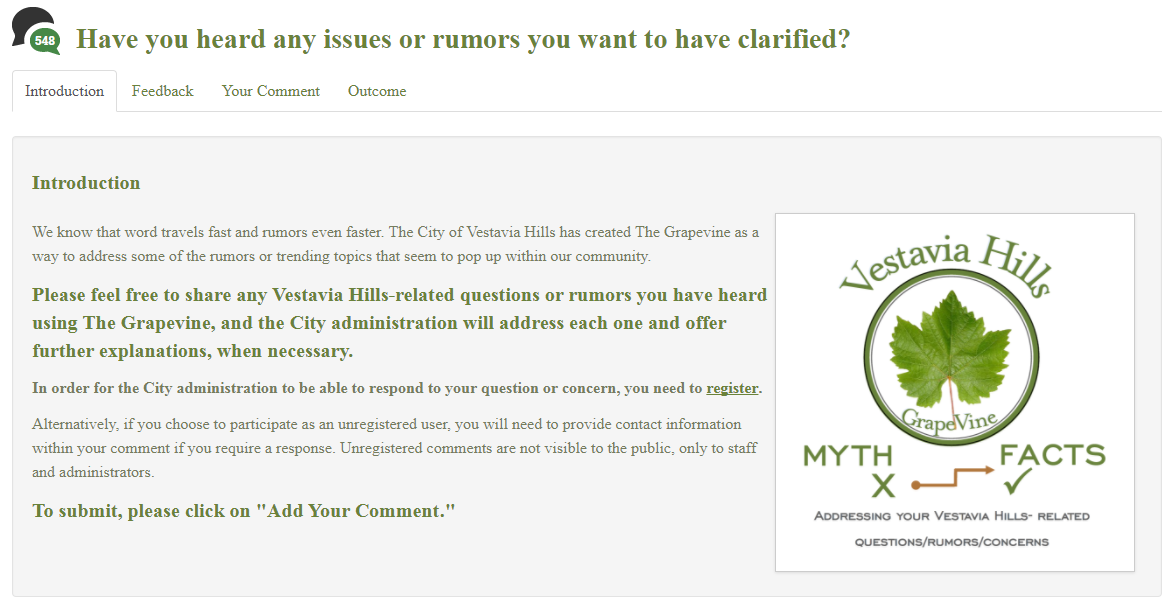 Vestavia Hills Listens is a tool to engage input from the community
The Vestavia Hills GrapeVine is an open topic on the Vestavia Hills Listens Forum.
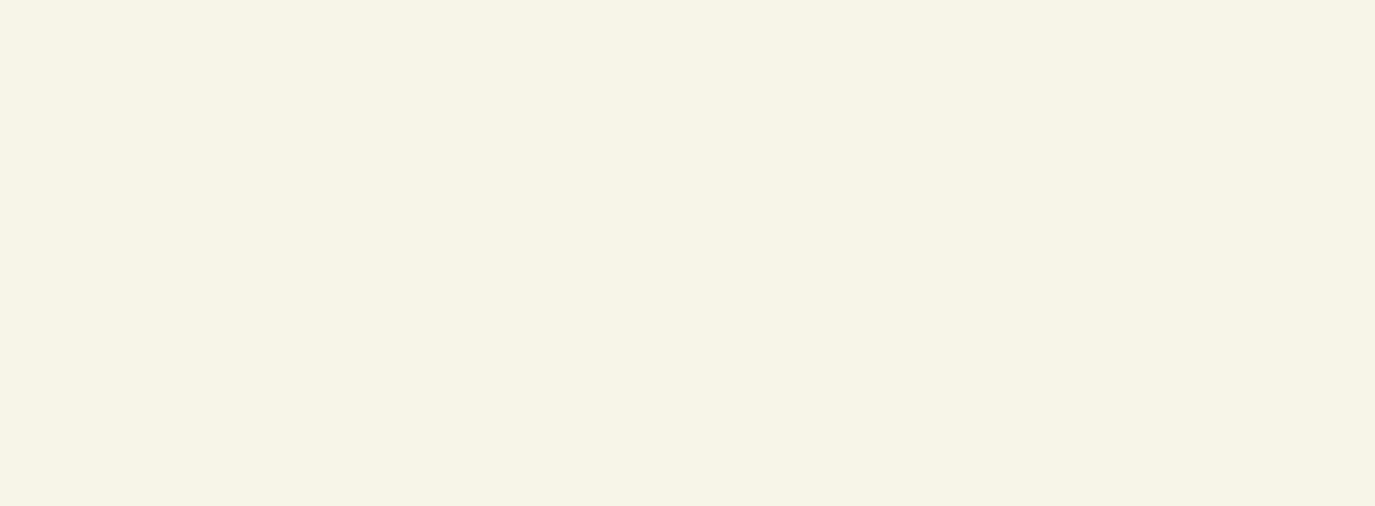 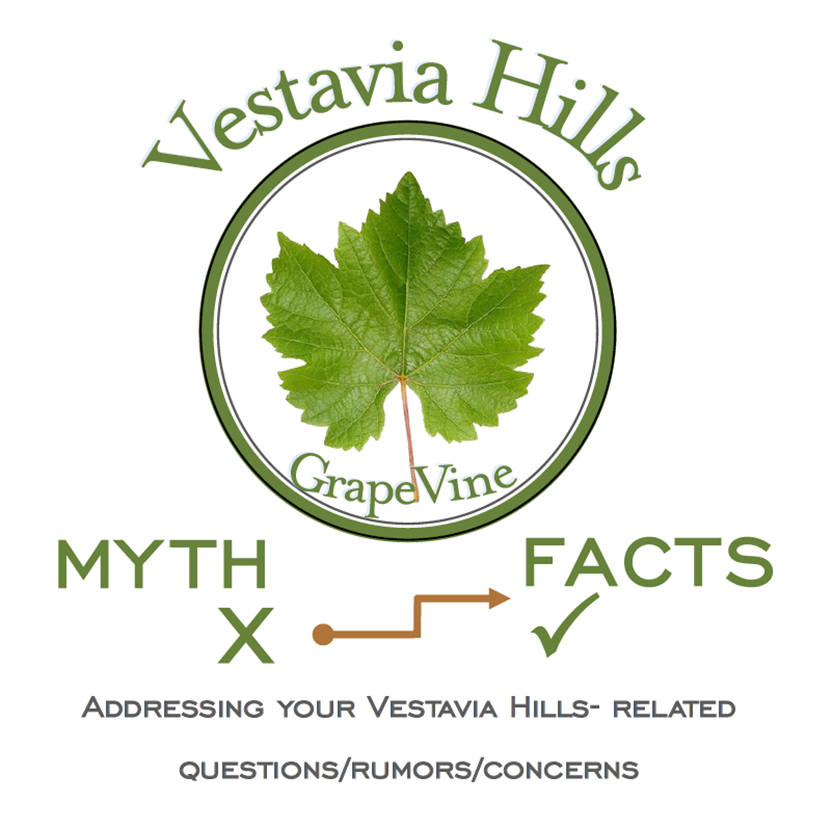 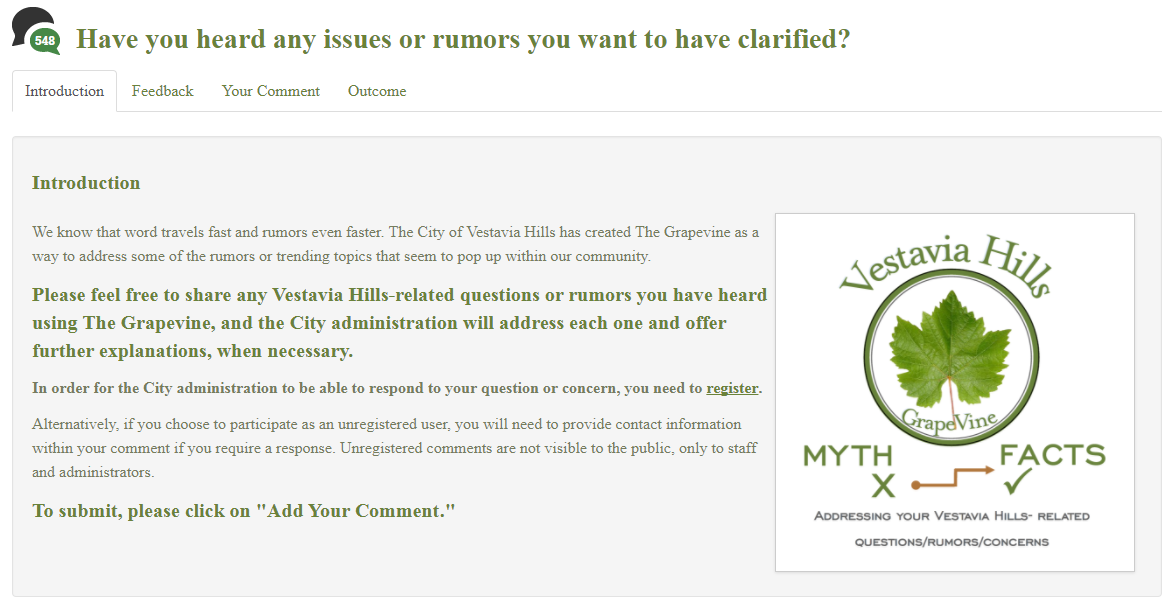 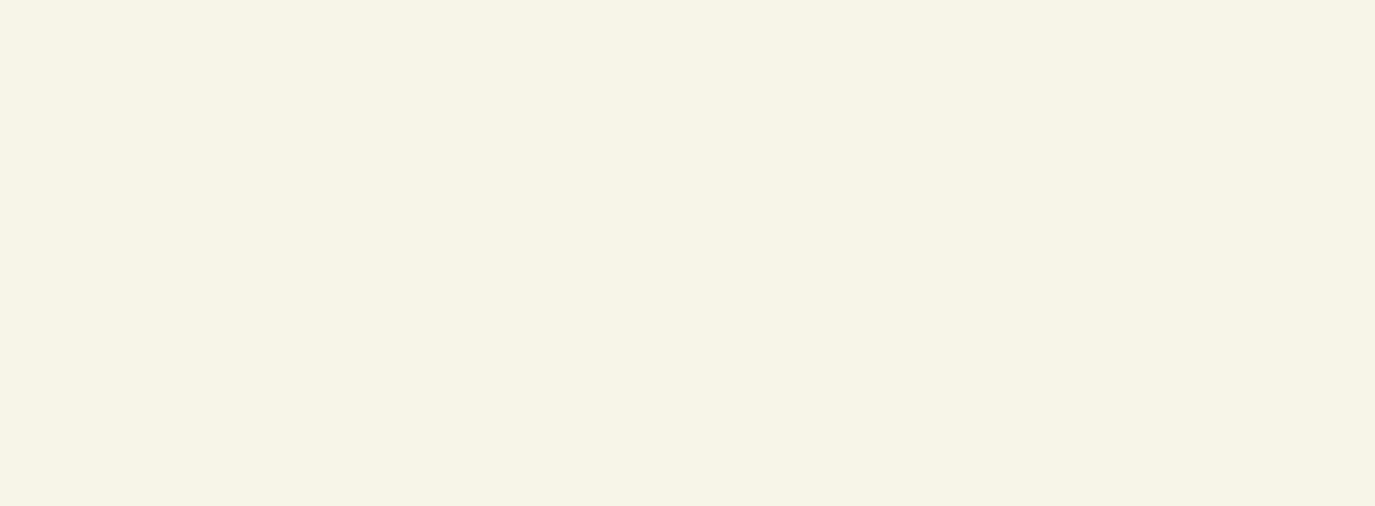 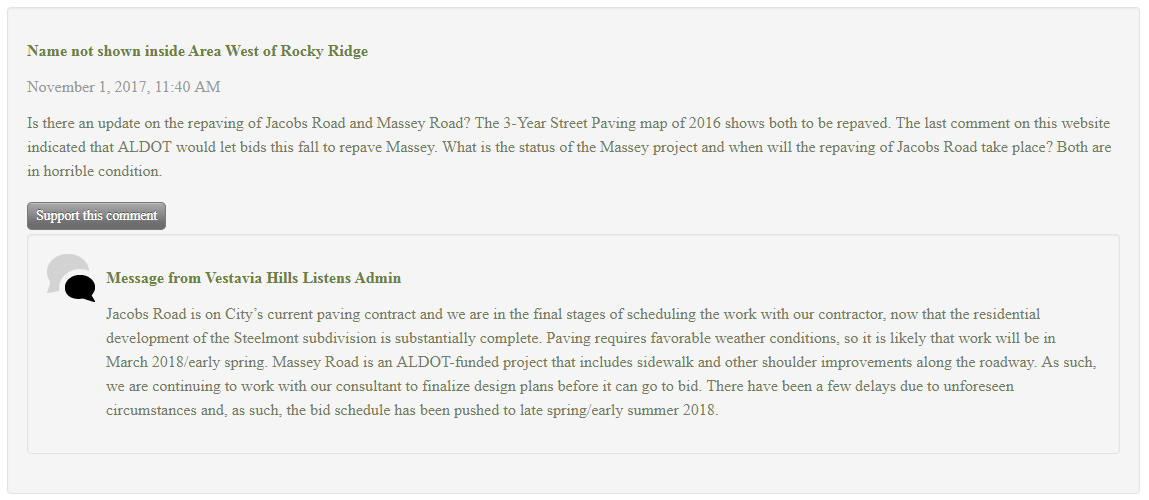 Vestavia Hills Listens is a tool to engage input from the community
Registered users can choose to be anonymous.
Other users can support a comment.
Multiple visits are allowed.
Admins can respond publicly to registered responses.
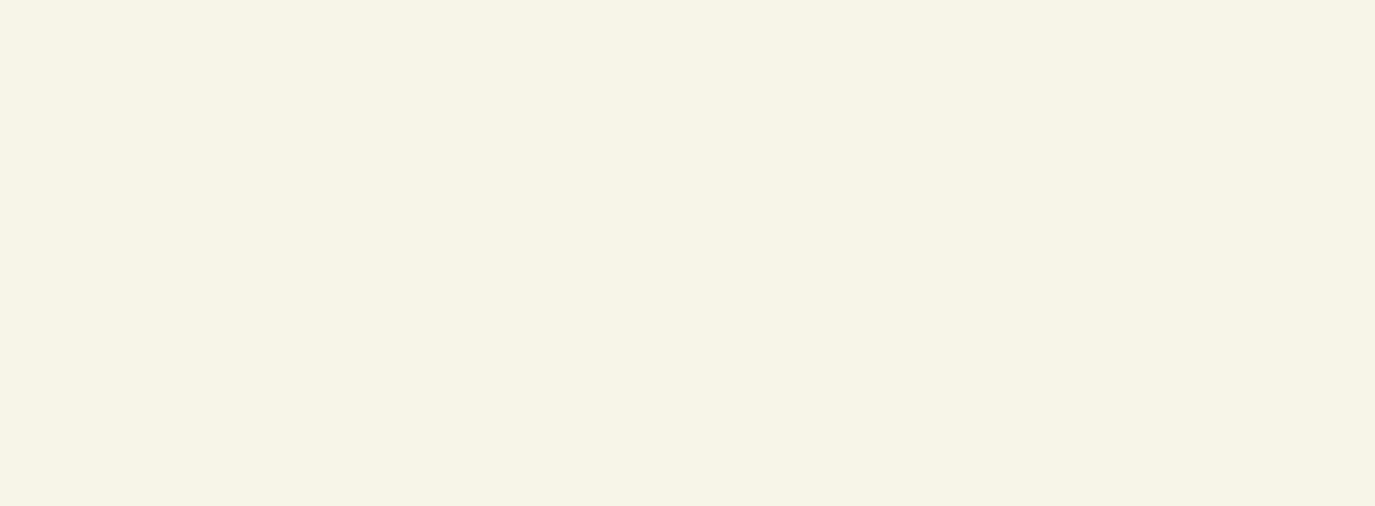 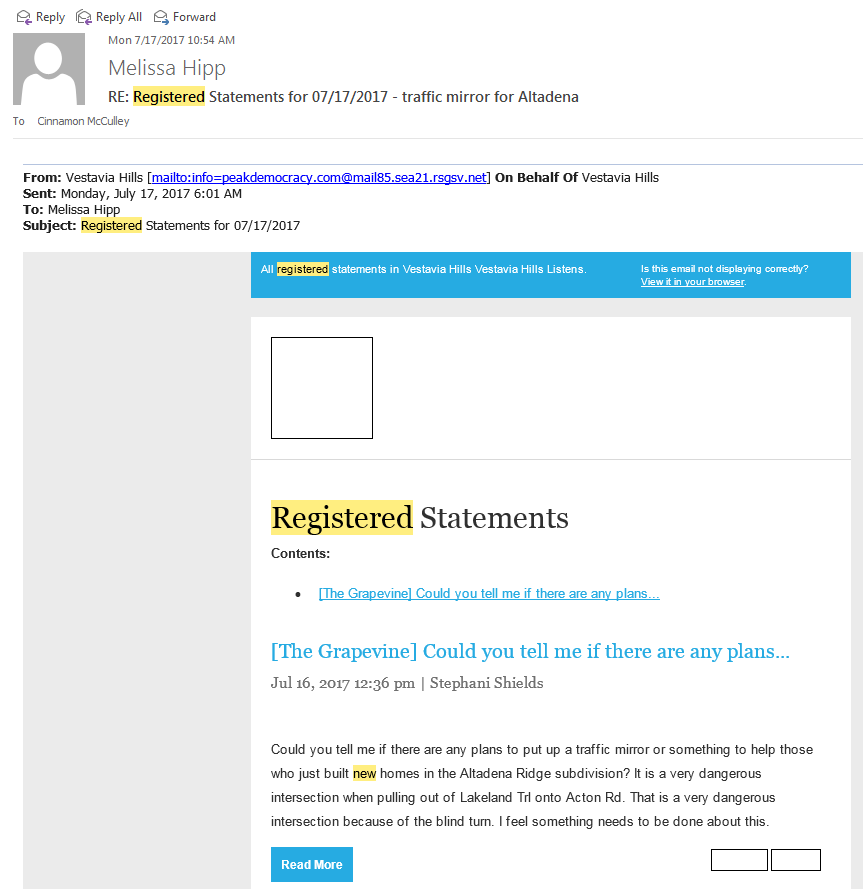 Admins receive email alerts for new registered statements.
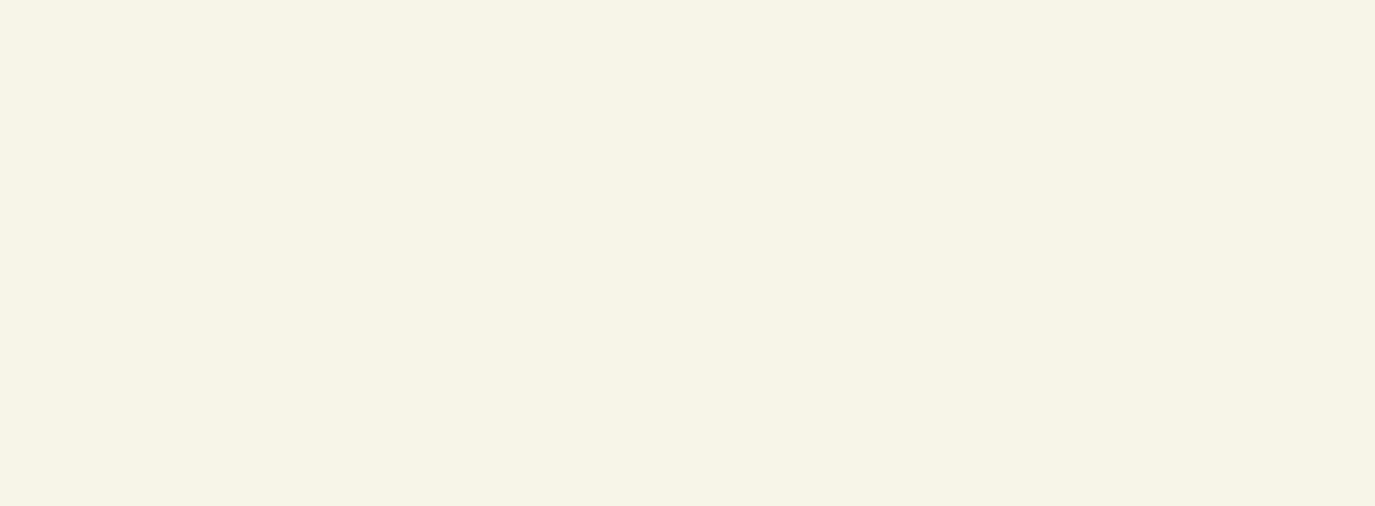 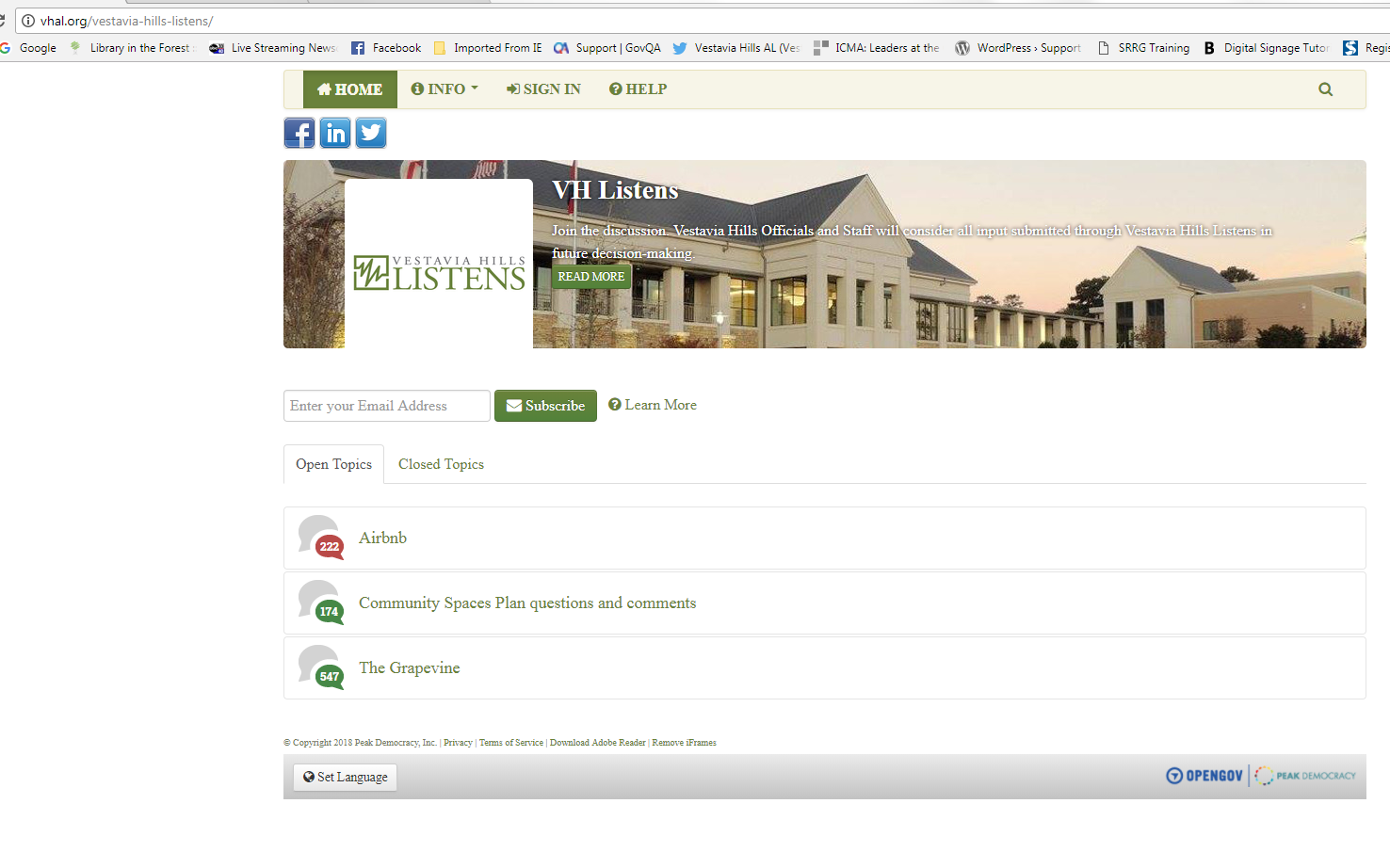 Vestavia Hills Listens is a tool to engage input from the community in a calm, interactive environment.
General feedback/inquiries
Surveys 
Virtual participation
Real time feedback
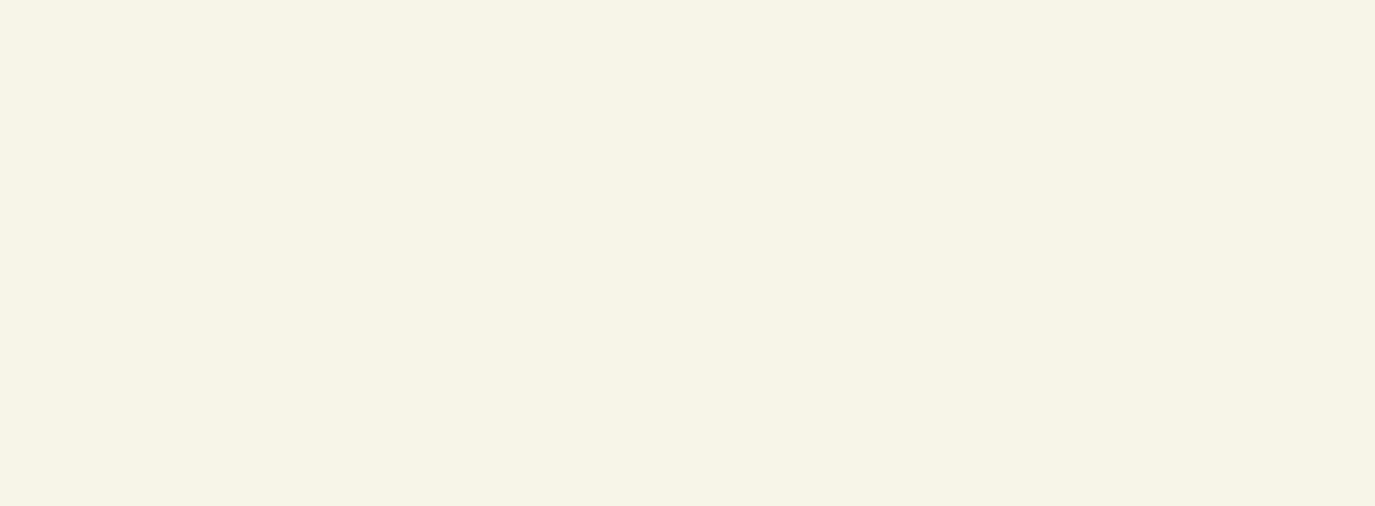 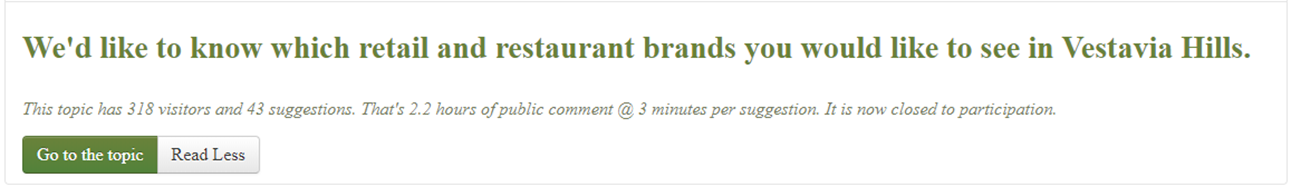 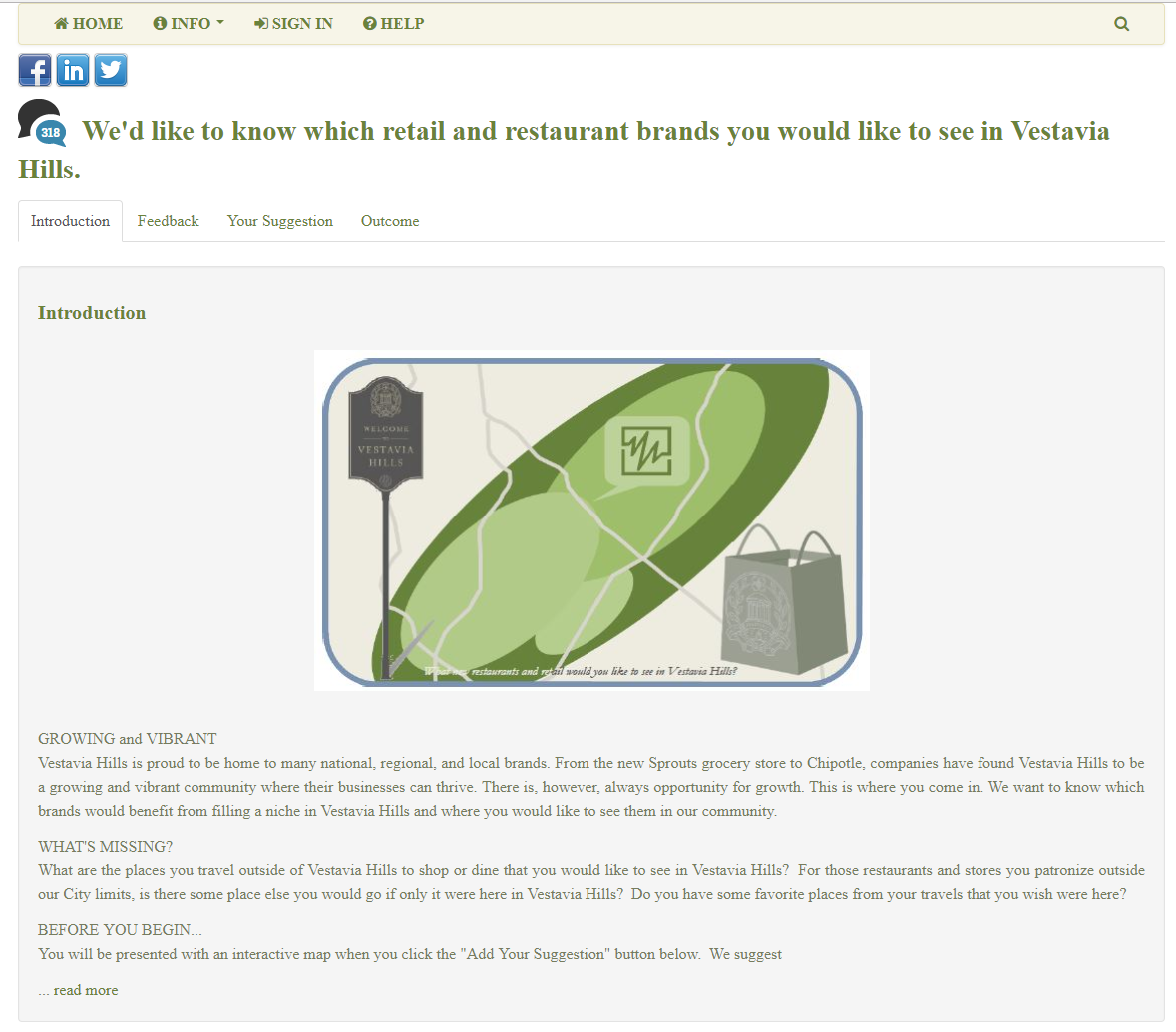 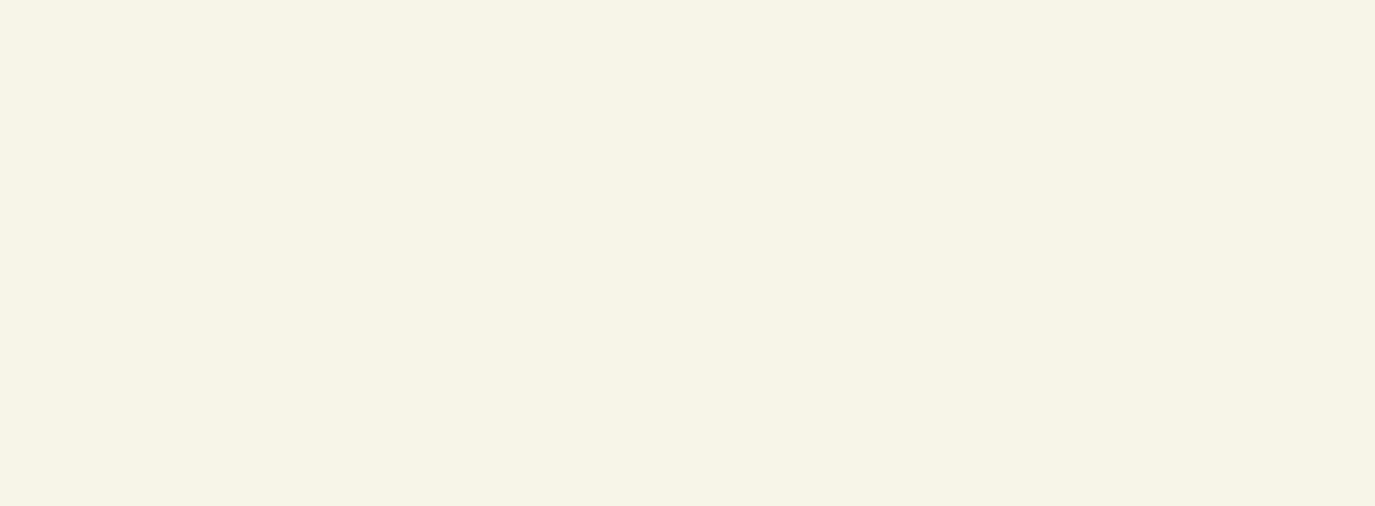 Participation promoted using Facebook.
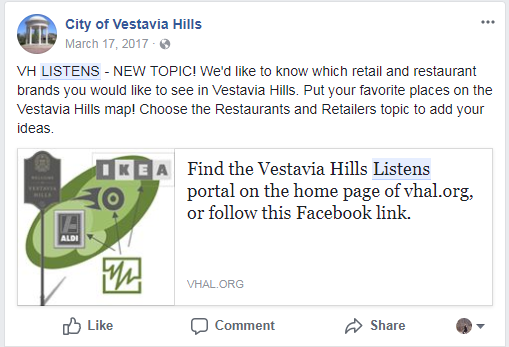 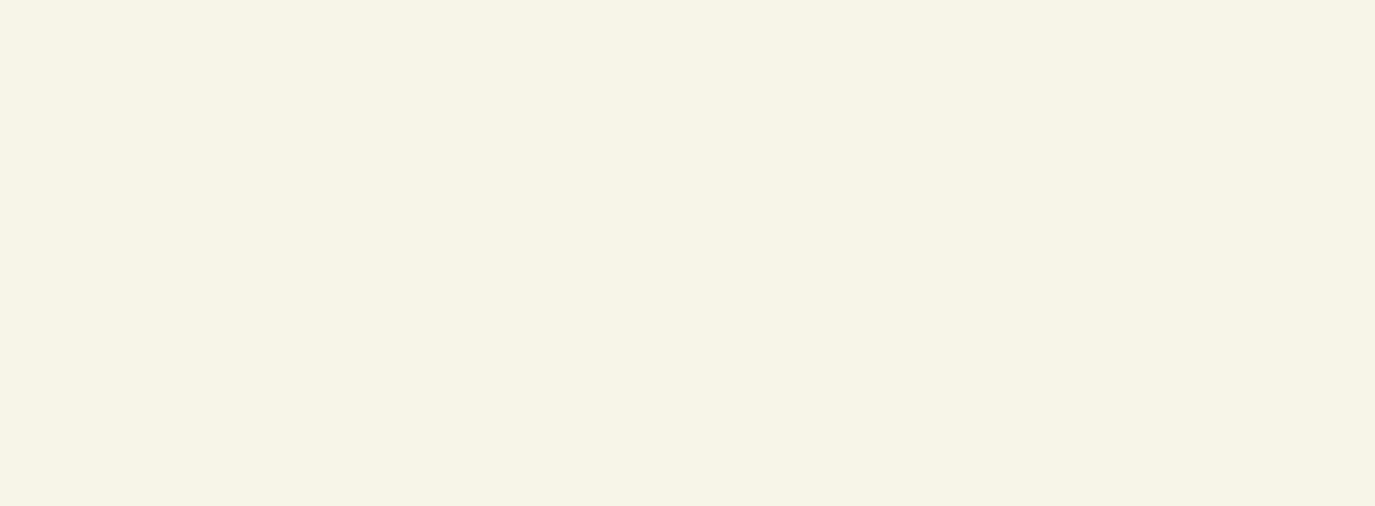 Individual Response with 3 Supporters.
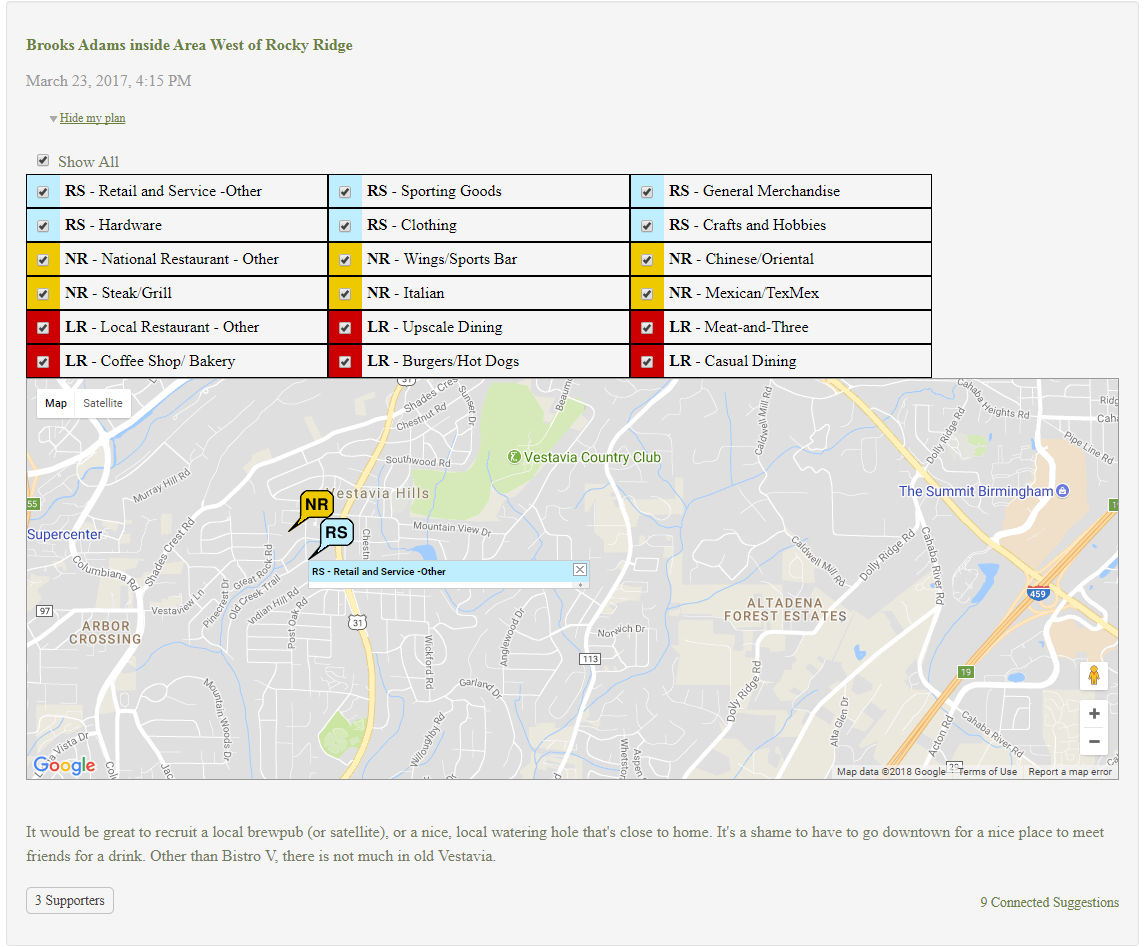 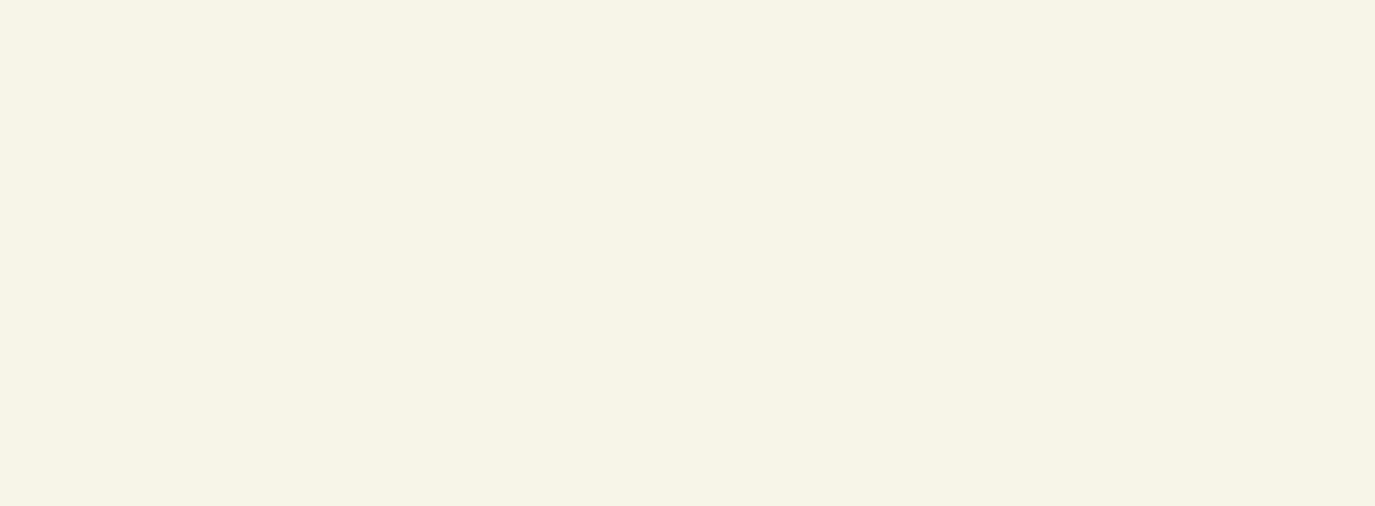 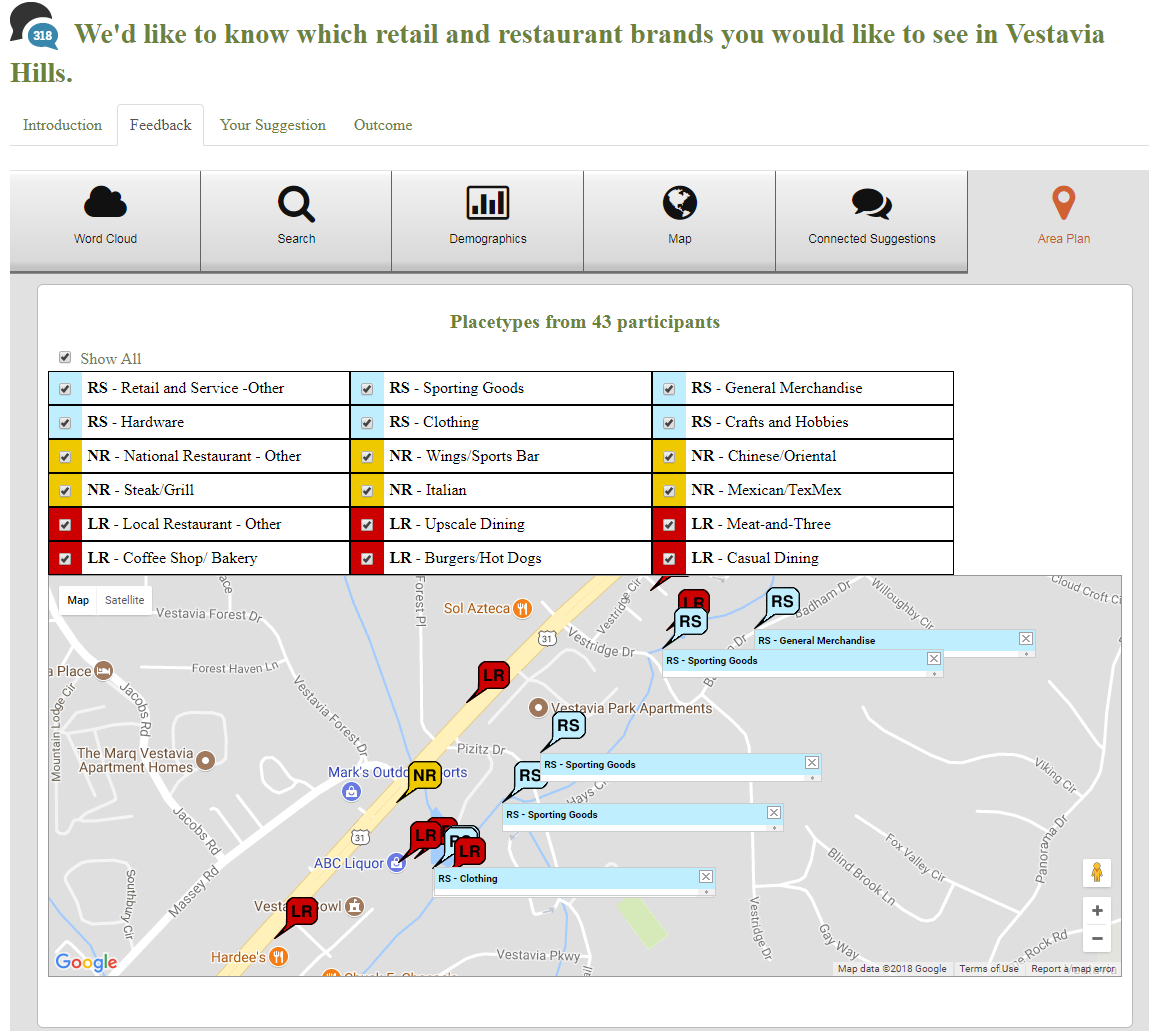 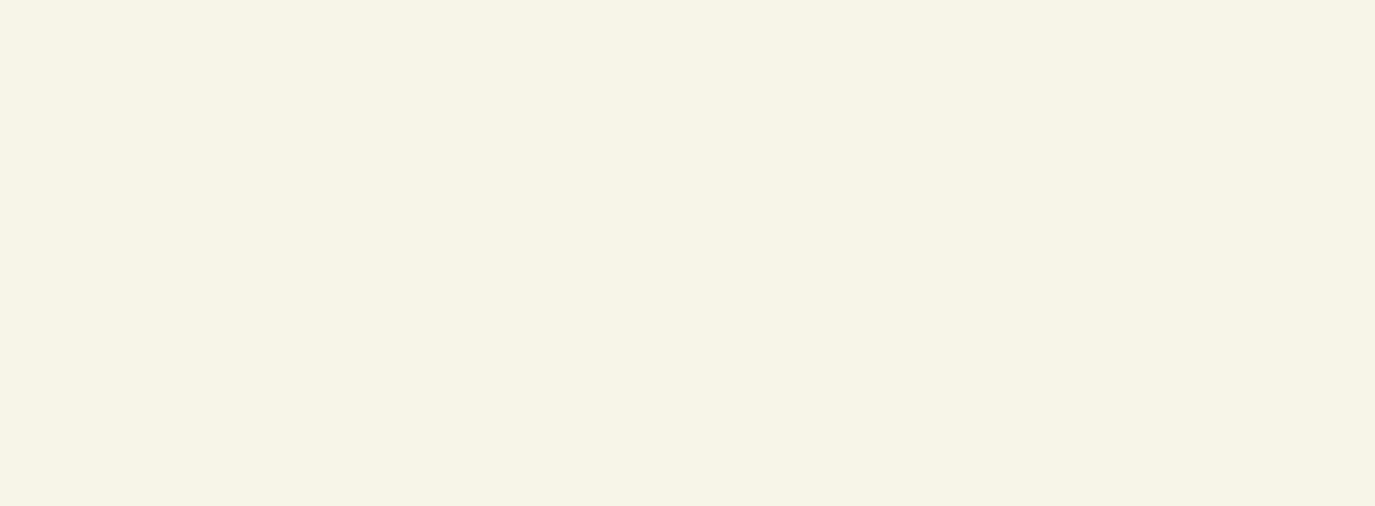 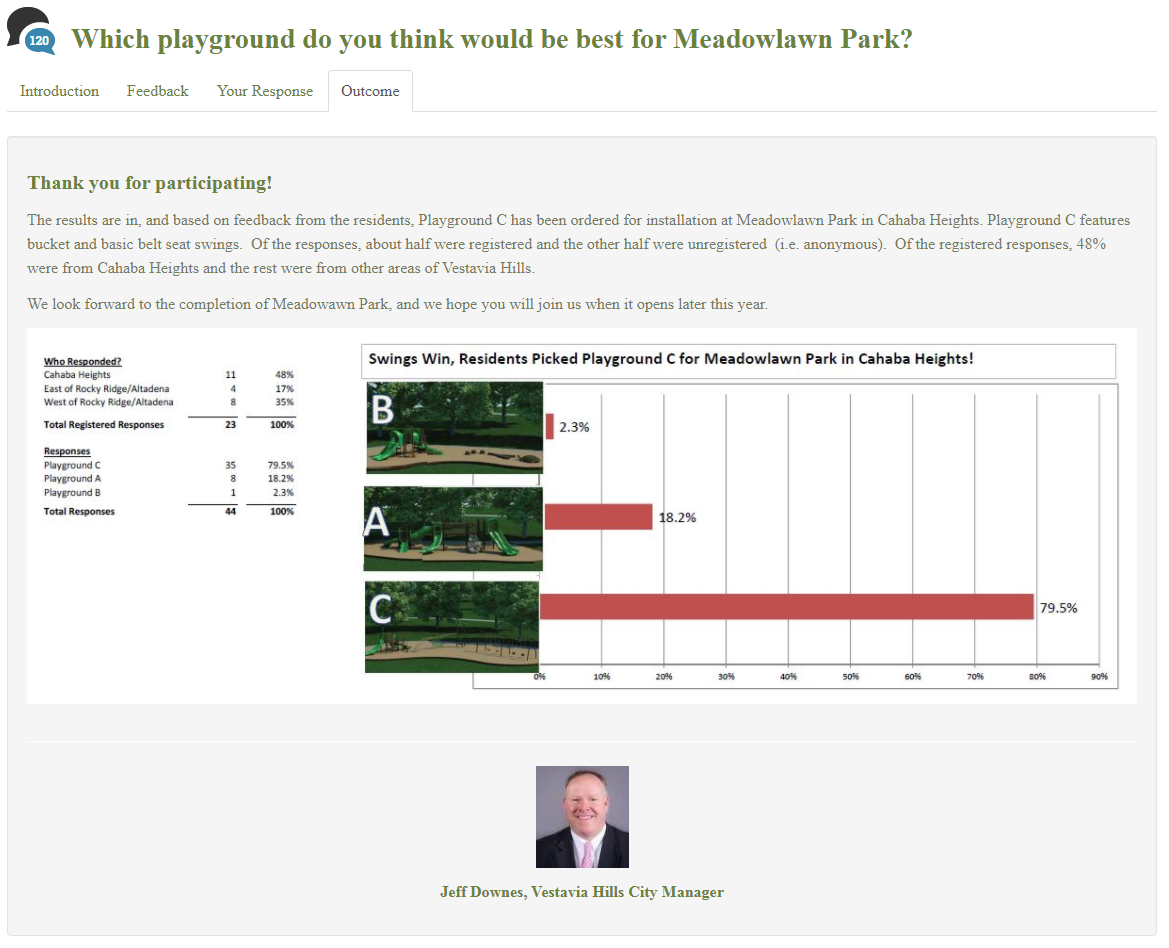 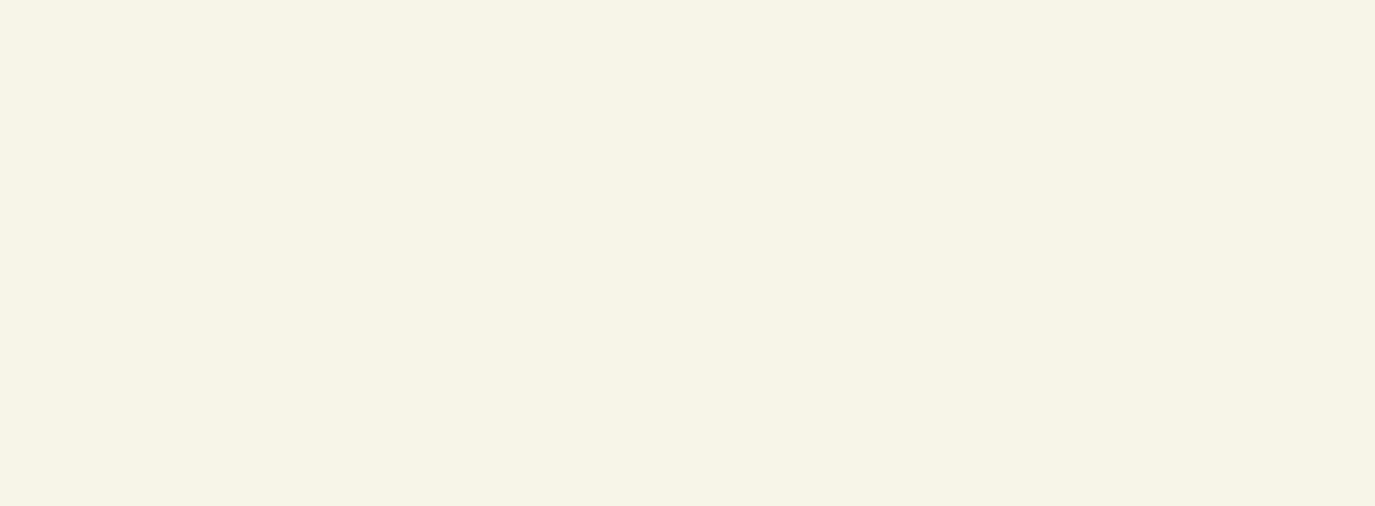 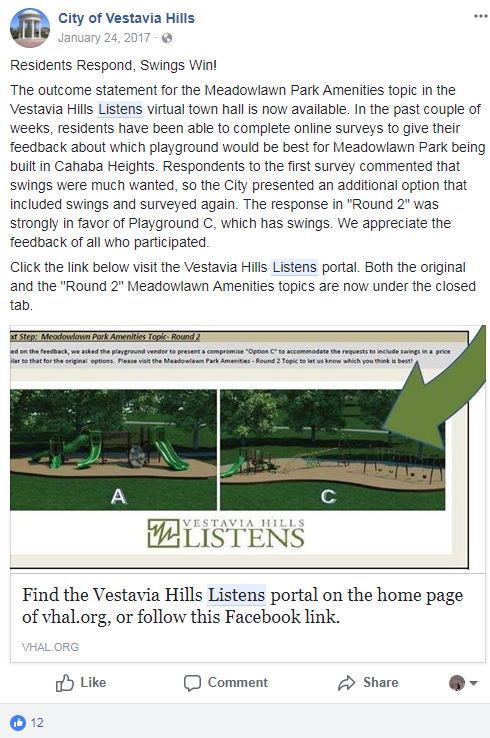 Results communicated using Facebook.
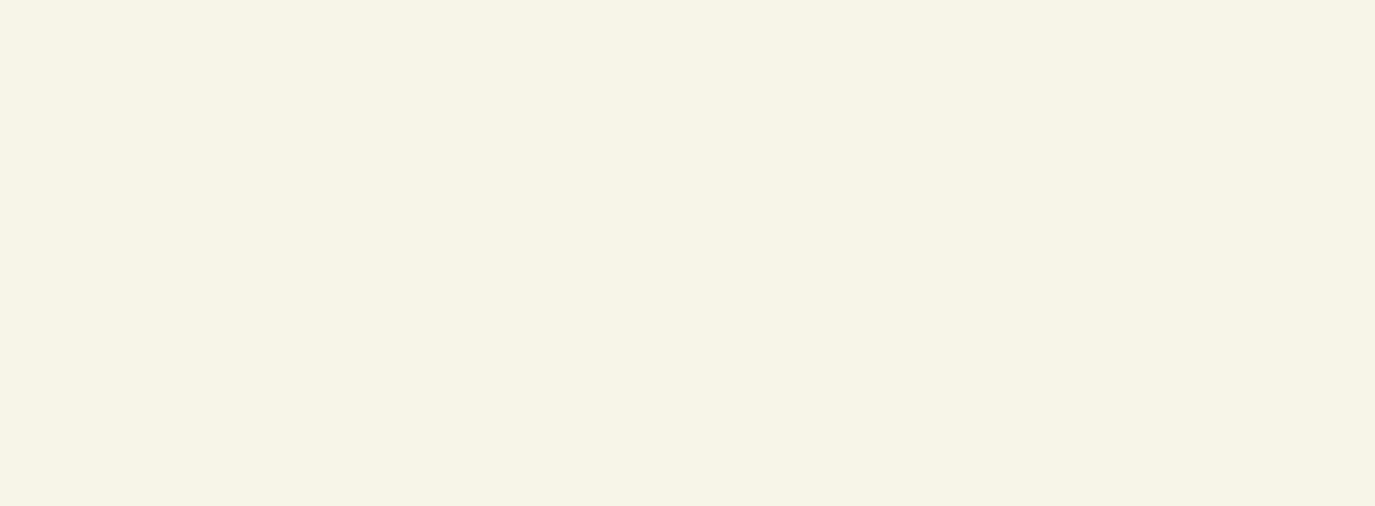 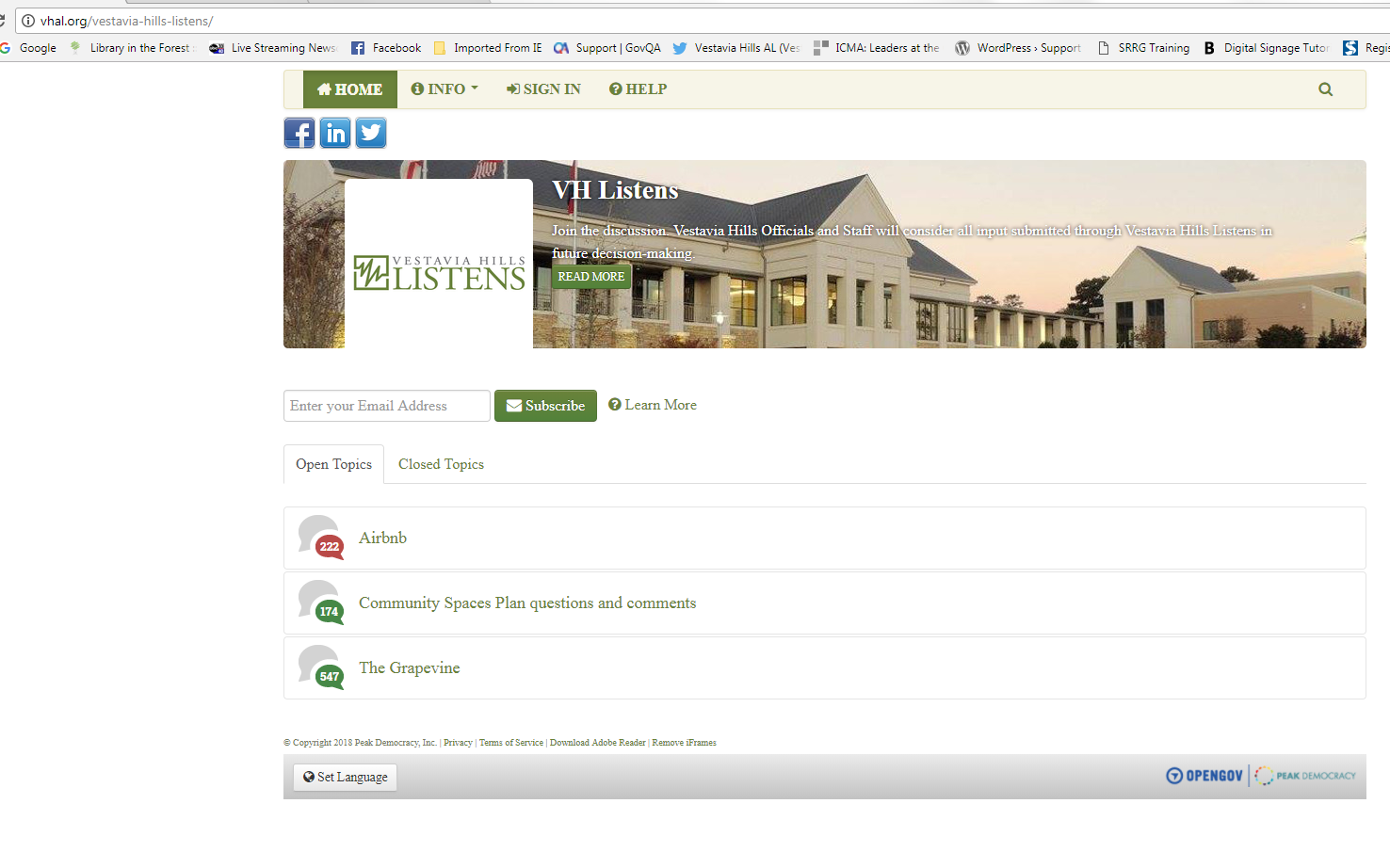 Vestavia Hills Listens is a tool to engage input from the community in a calm, interactive environment.
General feedback/inquiries
Surveys 
Virtual participation
Real time feedback
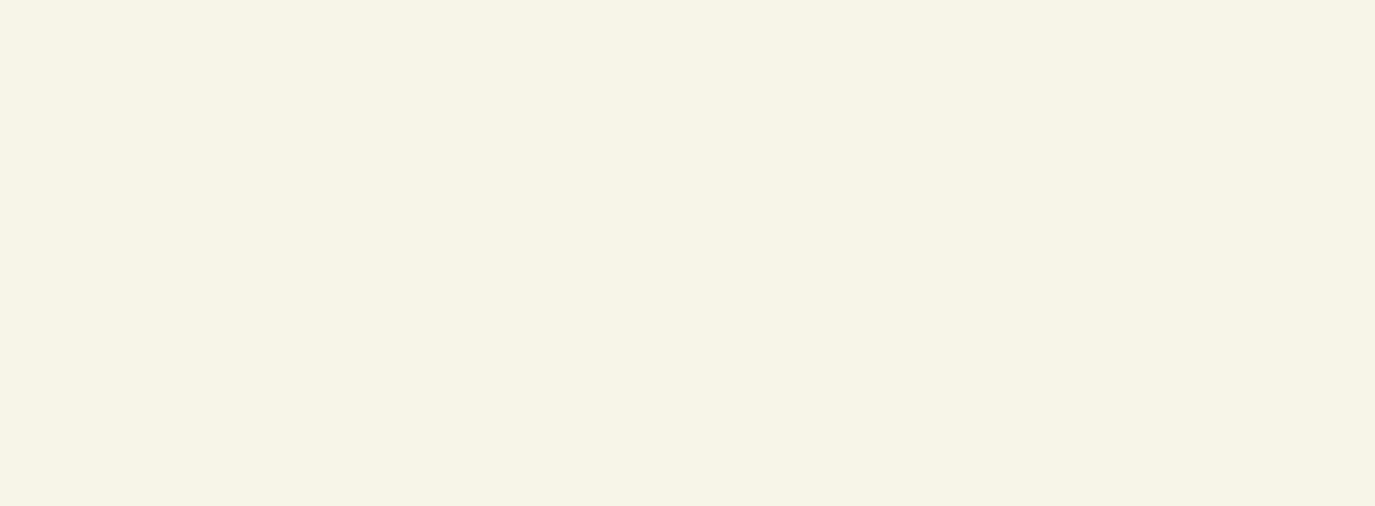 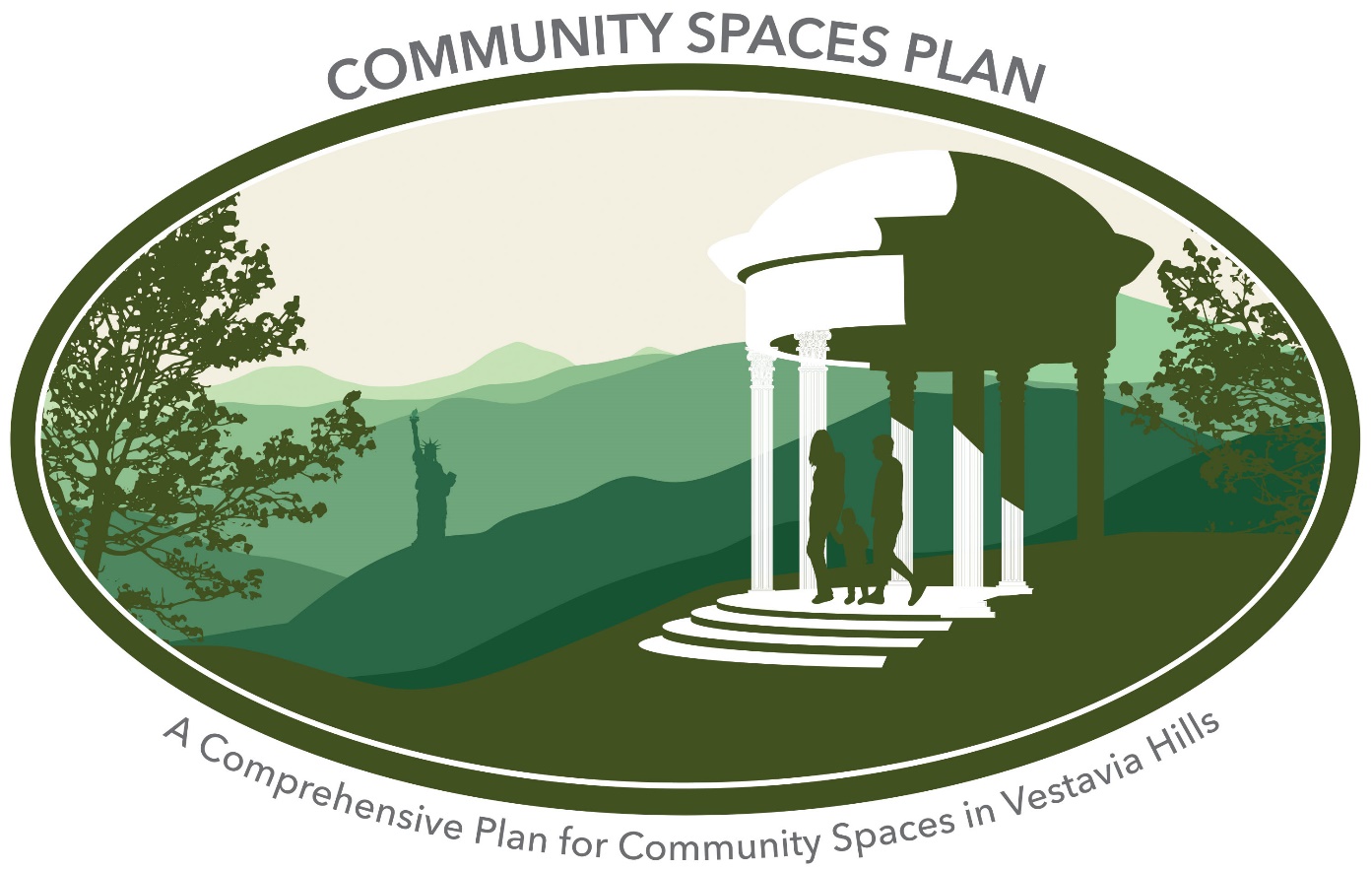 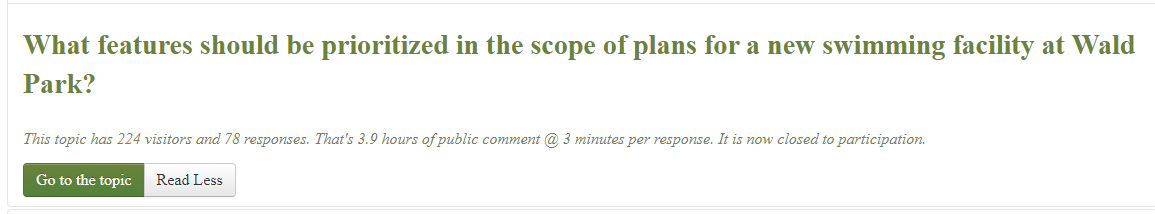 Virtual Participation Example – Community Spaces Plan
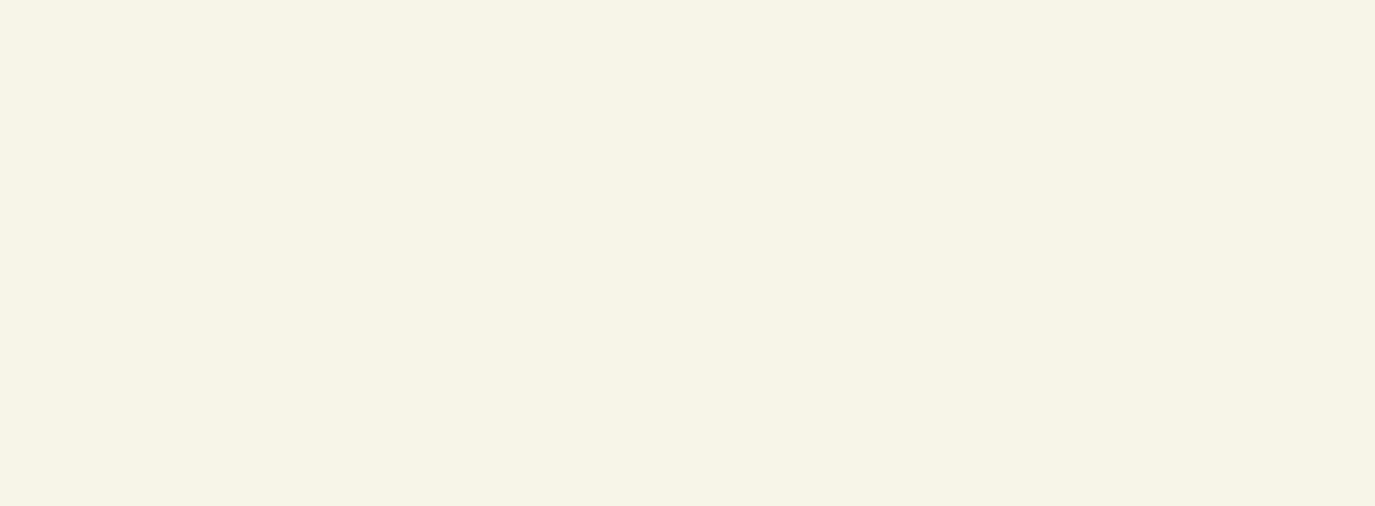 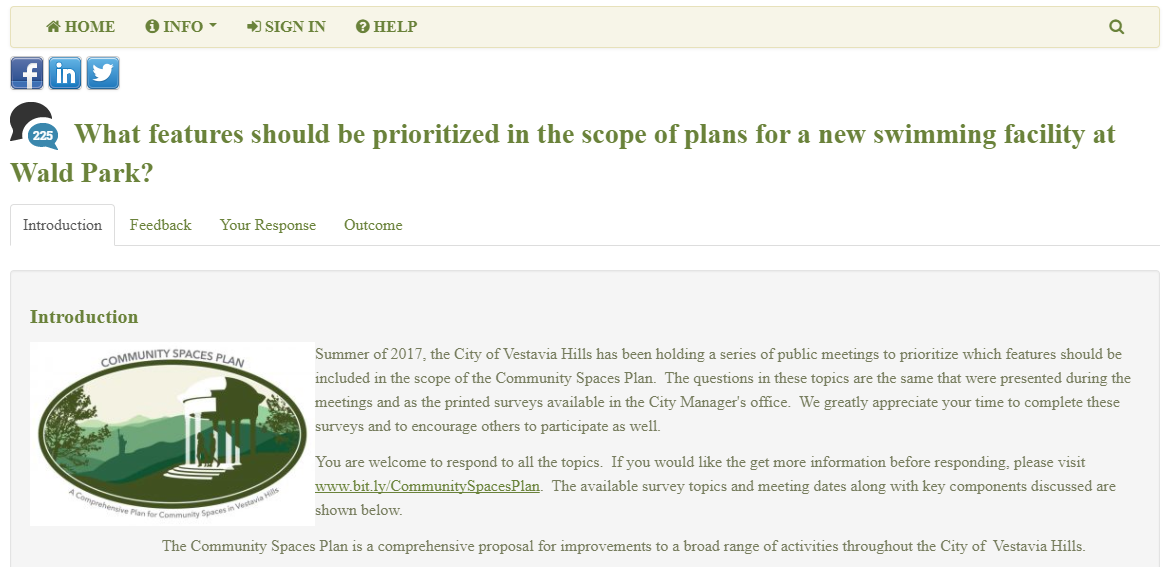 Example – Community Spaces Plan
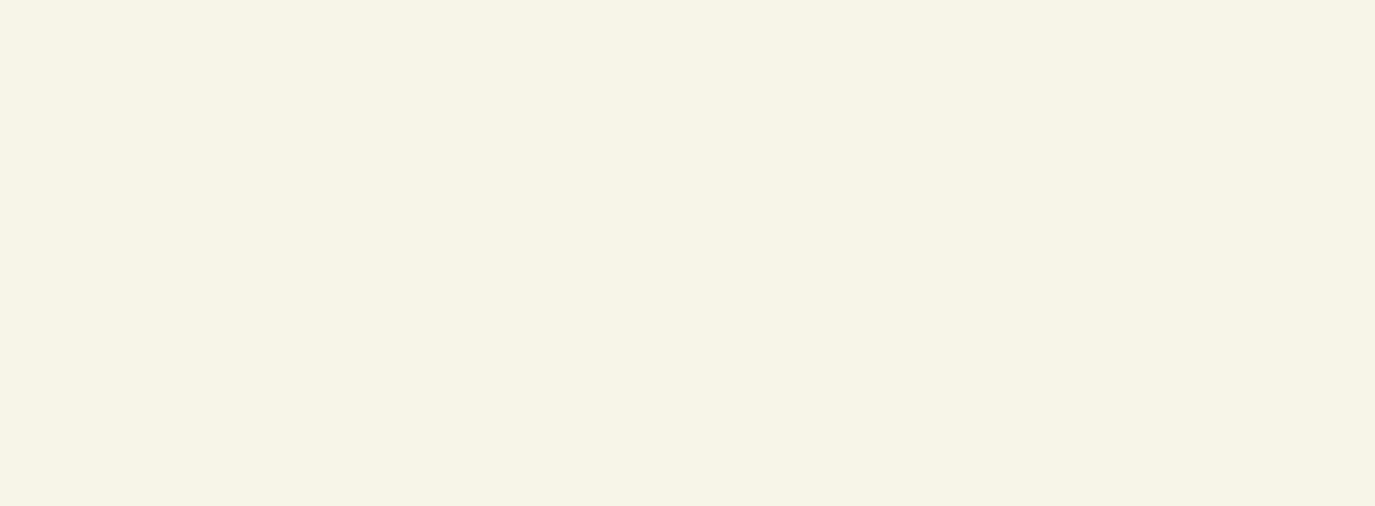 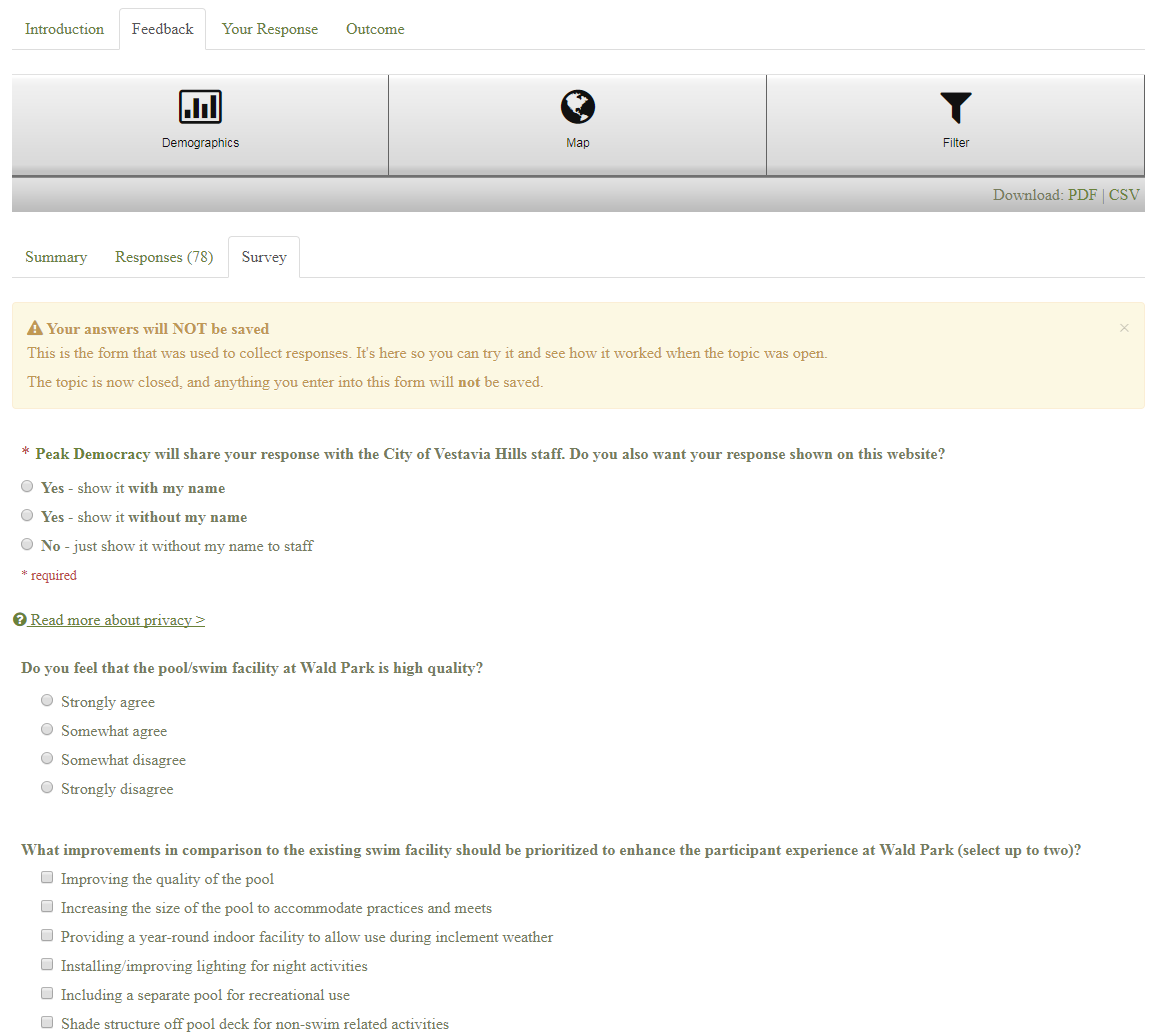 Virtual Participation Example – Community Spaces Plan
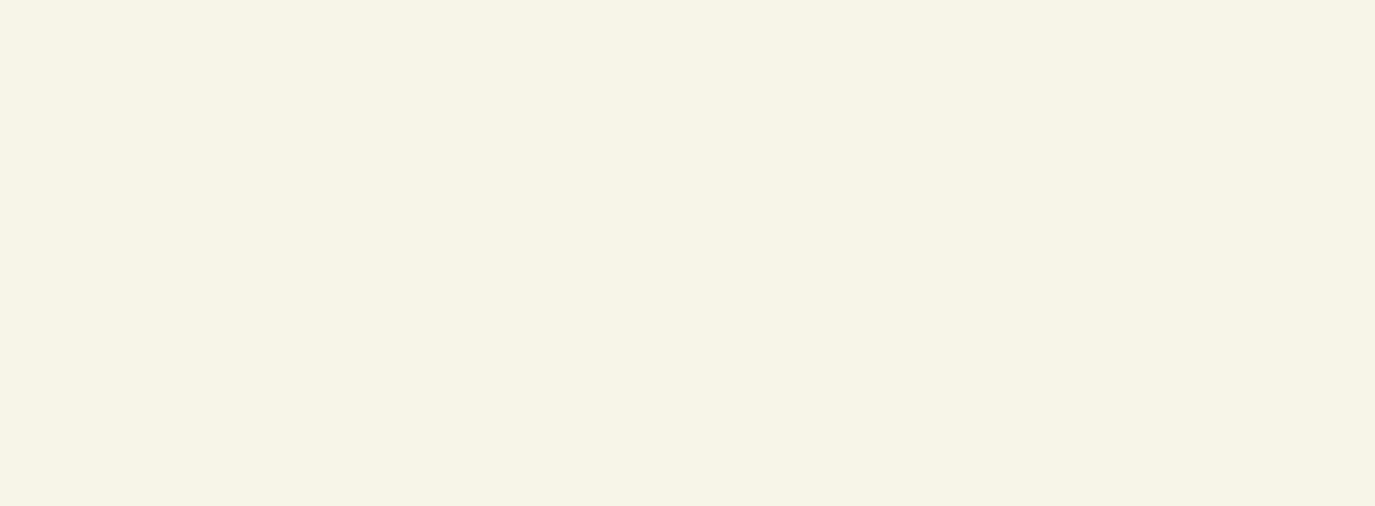 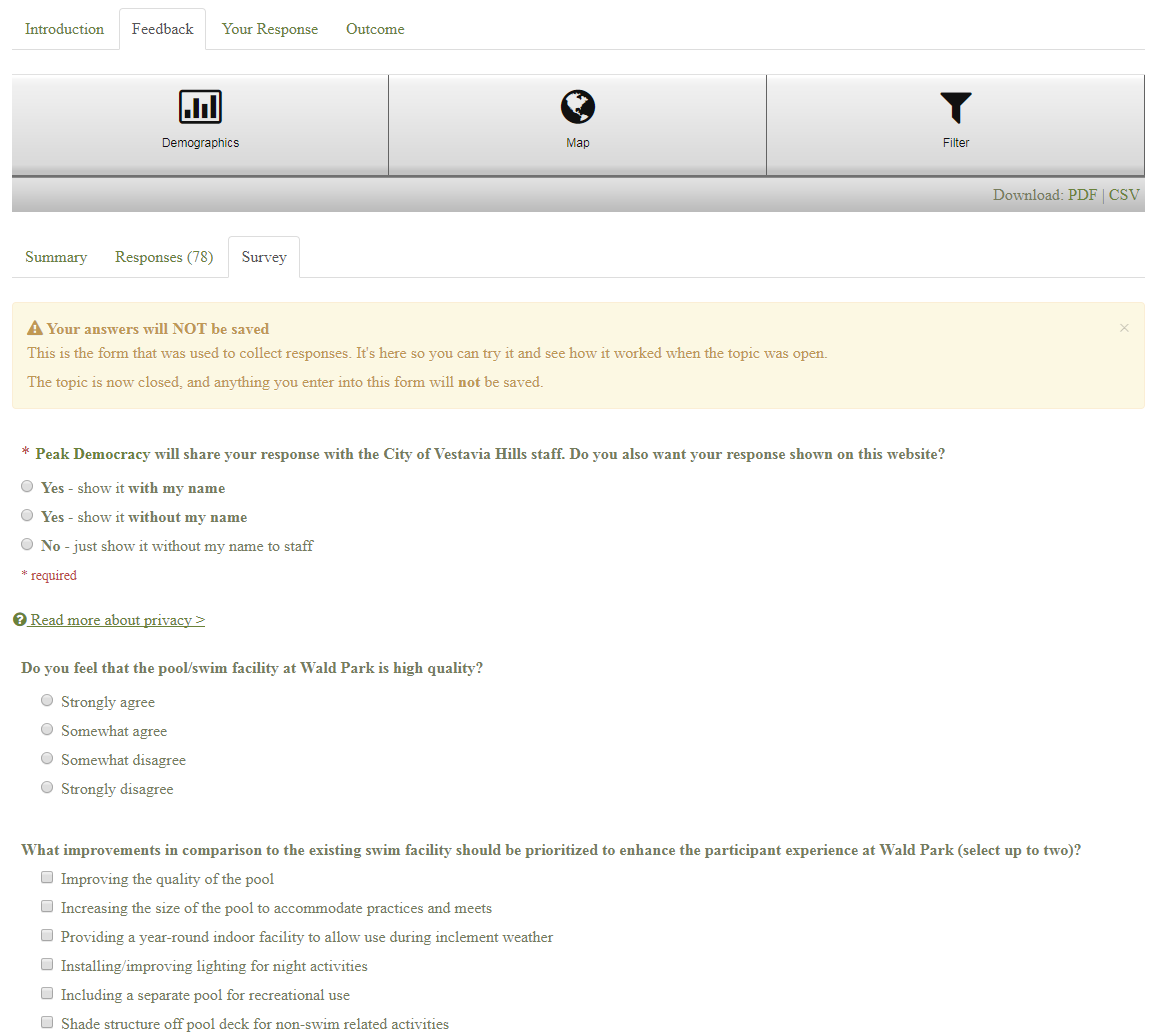 Virtual Participation Example – Community Spaces Plan
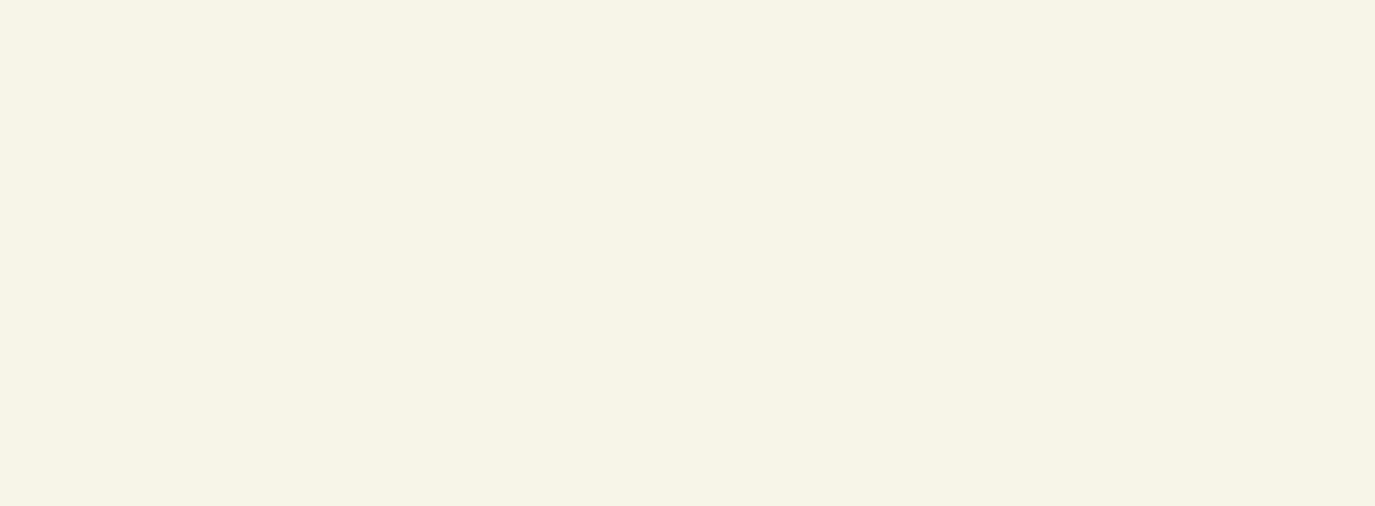 Public Trust, Neutrality, and Privacy
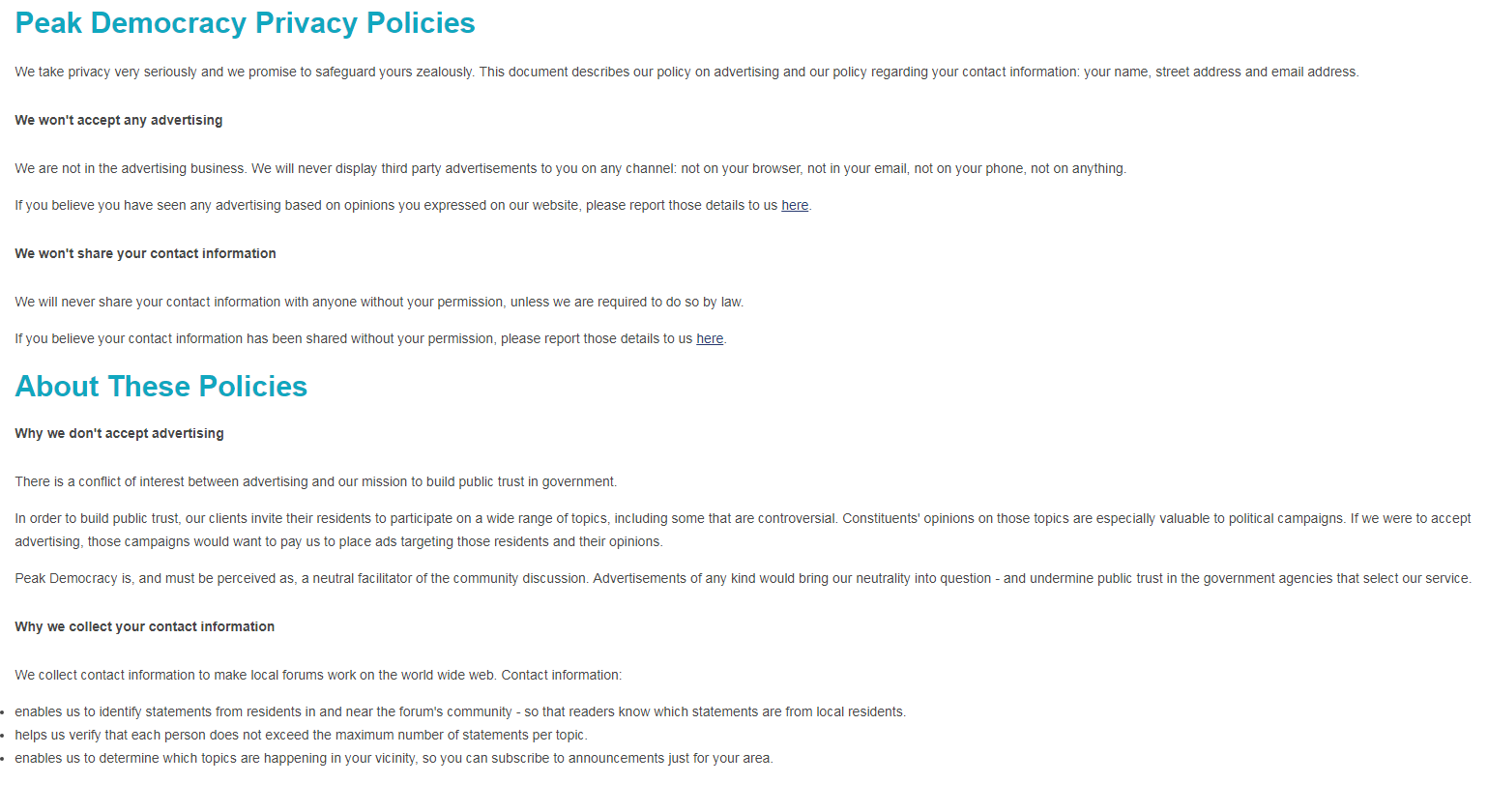 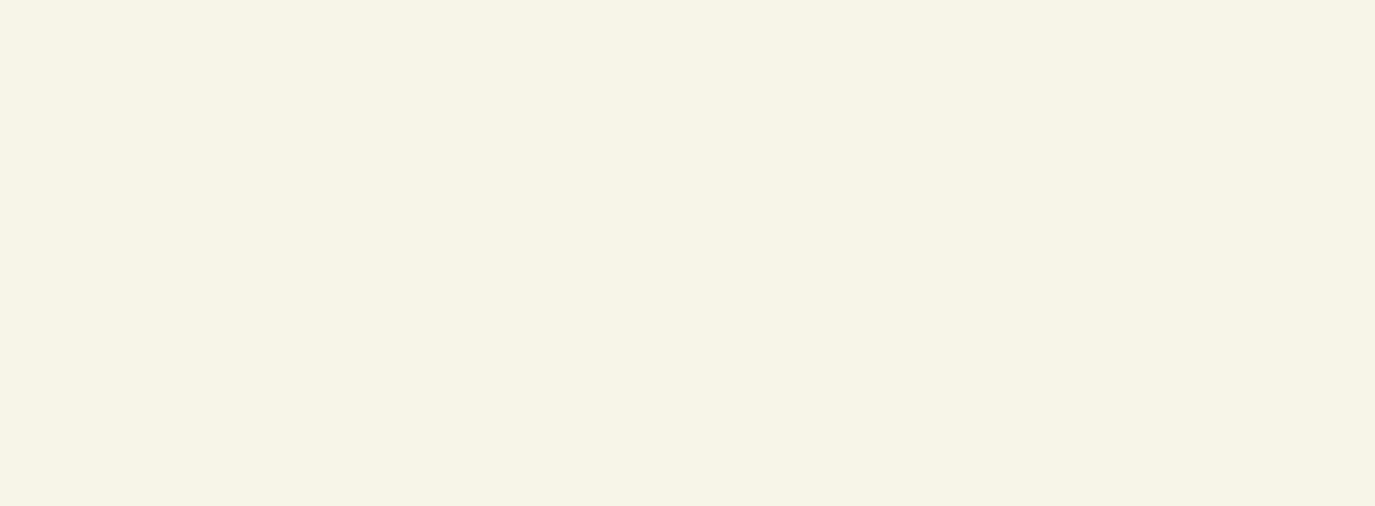 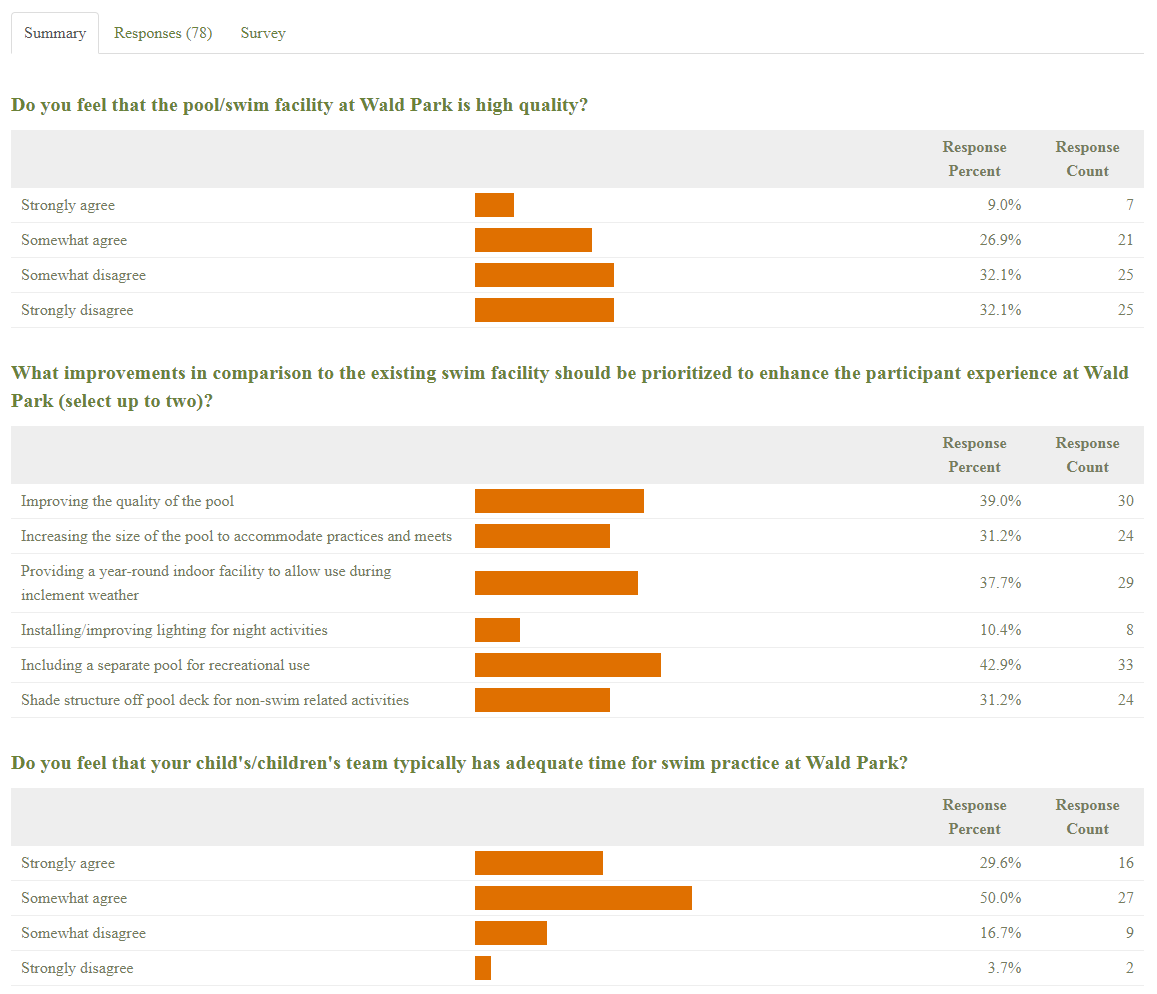 Virtual Participation Example – Community Spaces Plan
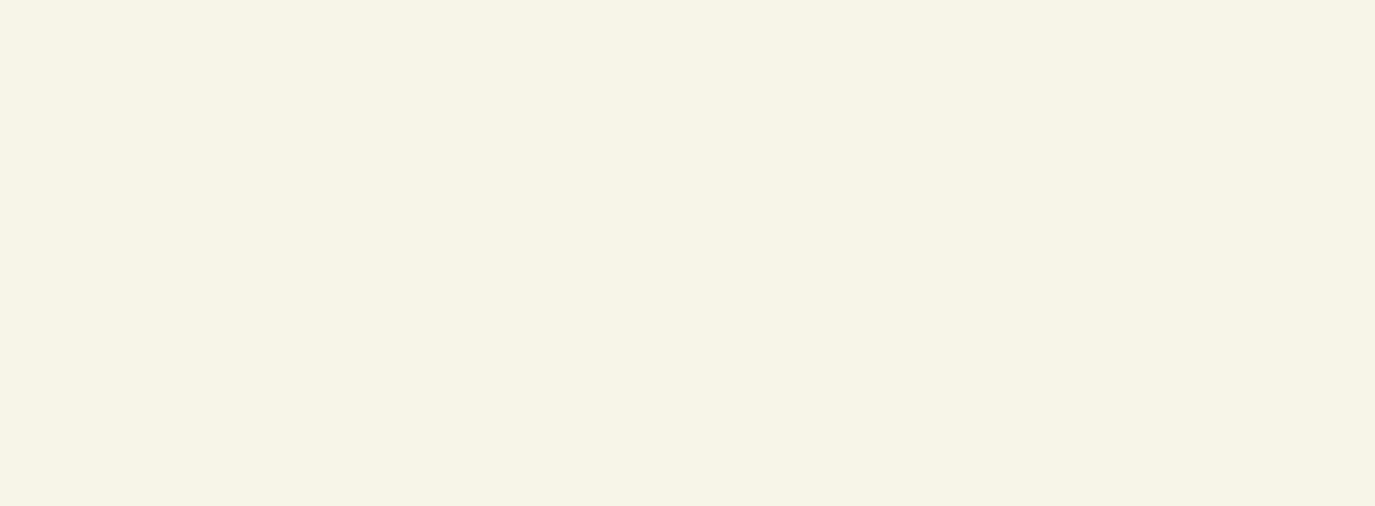 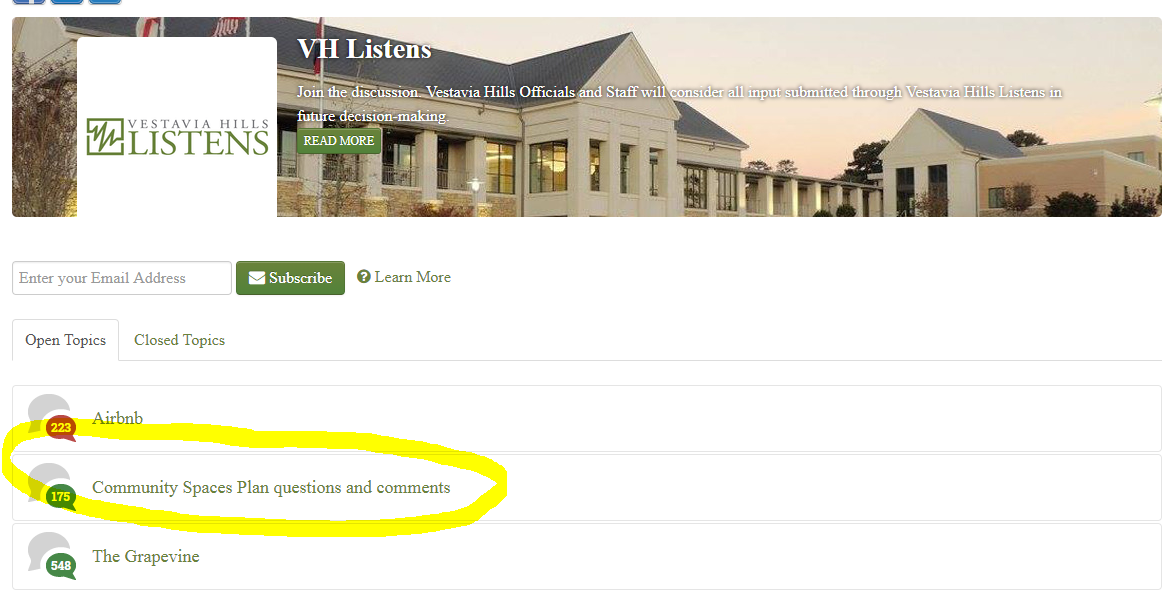 Example – Community Spaces Plan
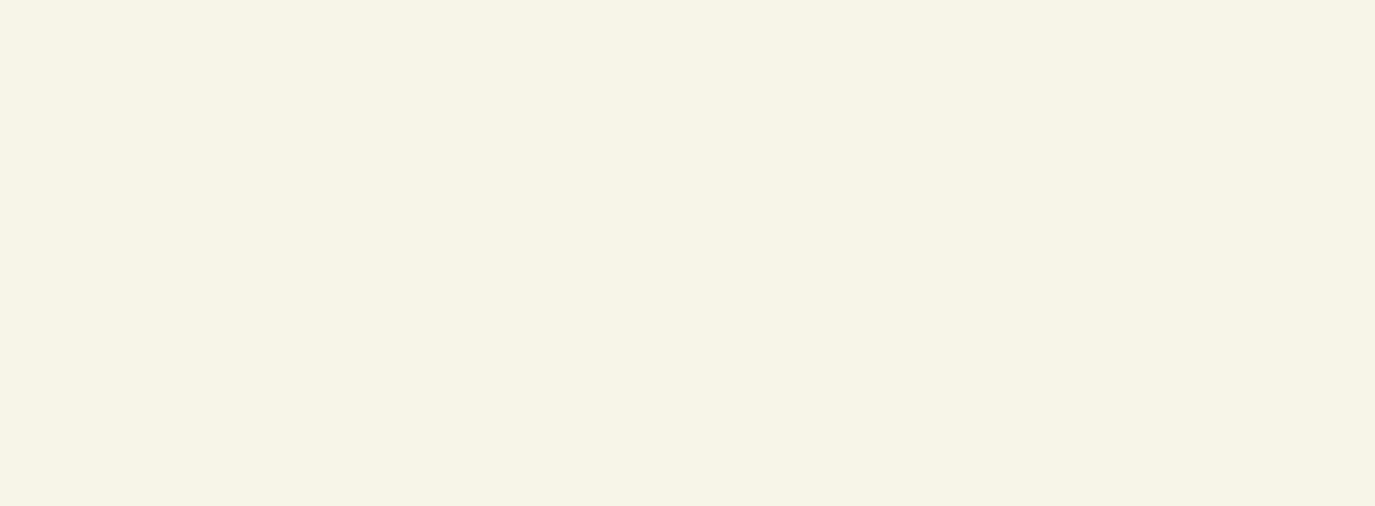 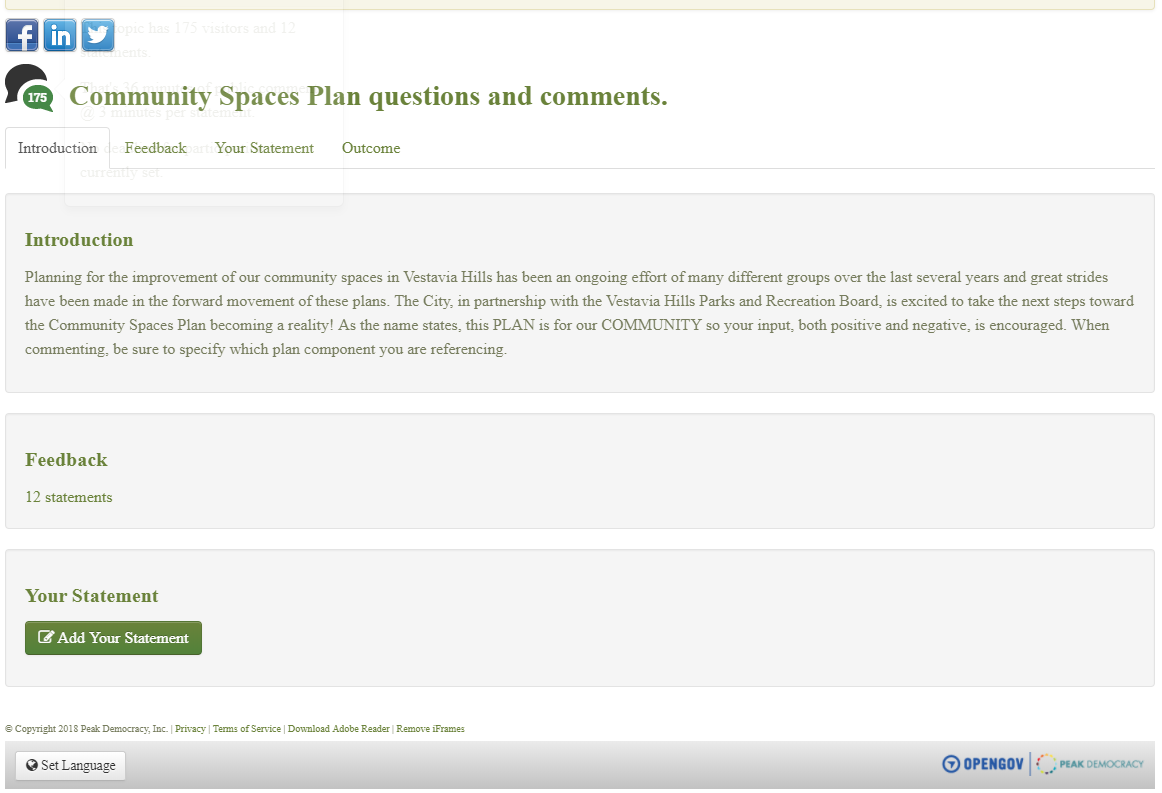 Example – Community Spaces Plan
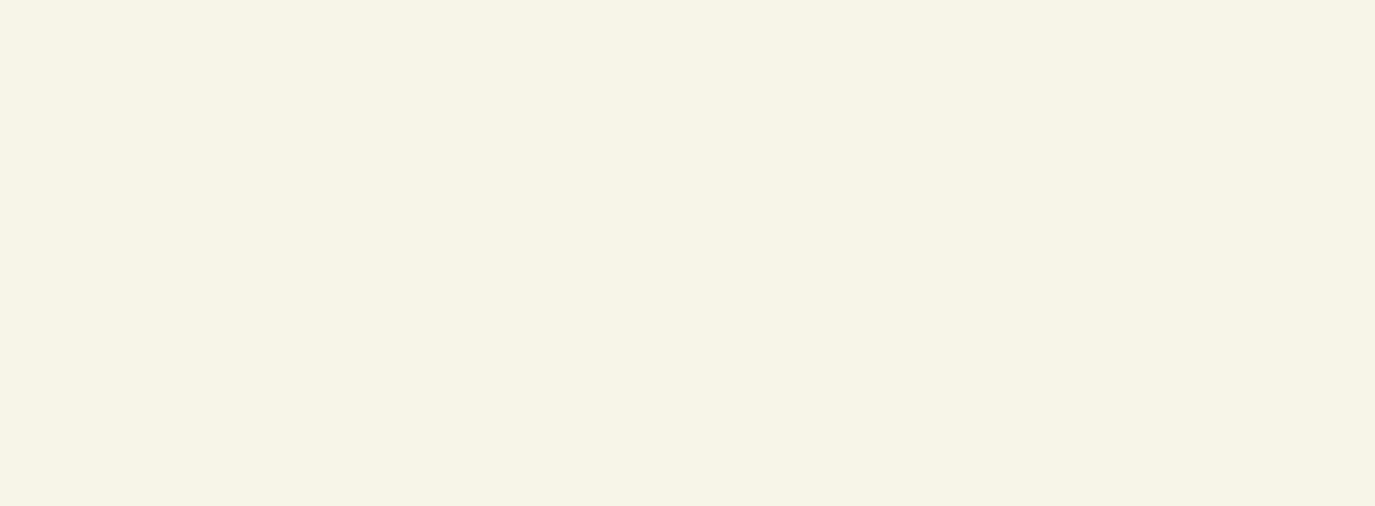 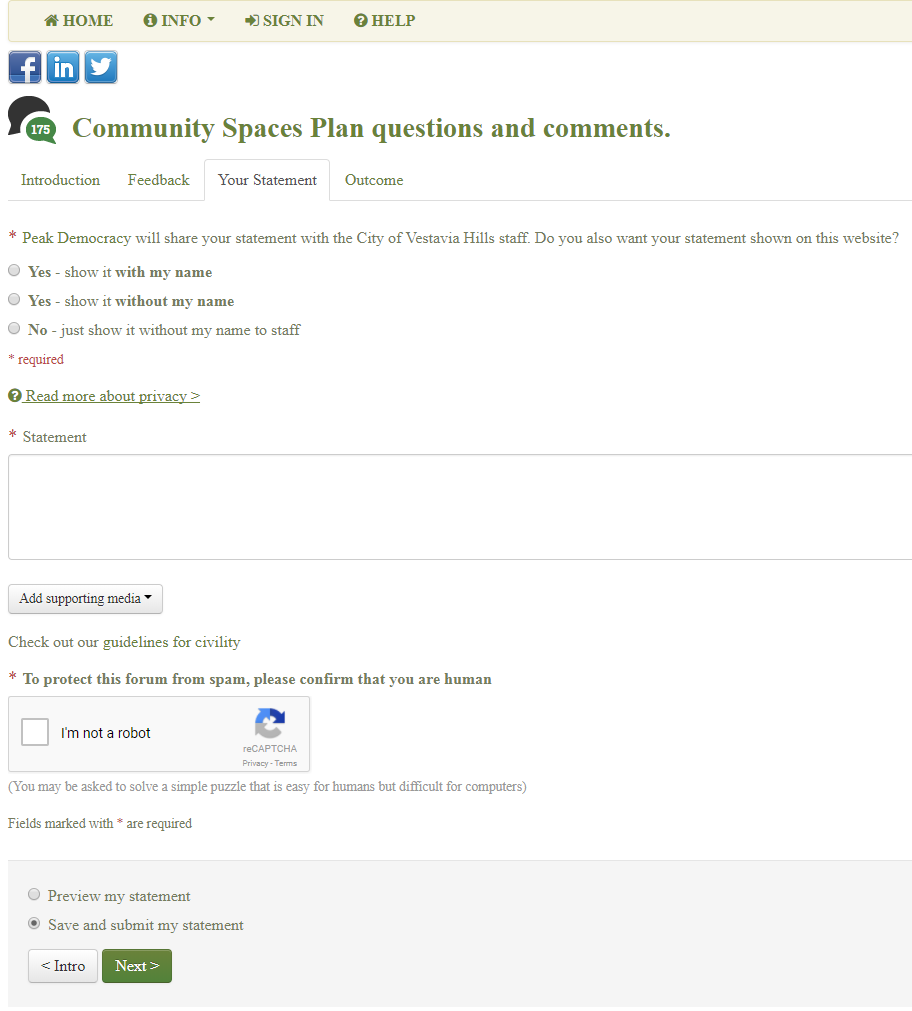 Virtual Participation Example – Community Spaces Plan
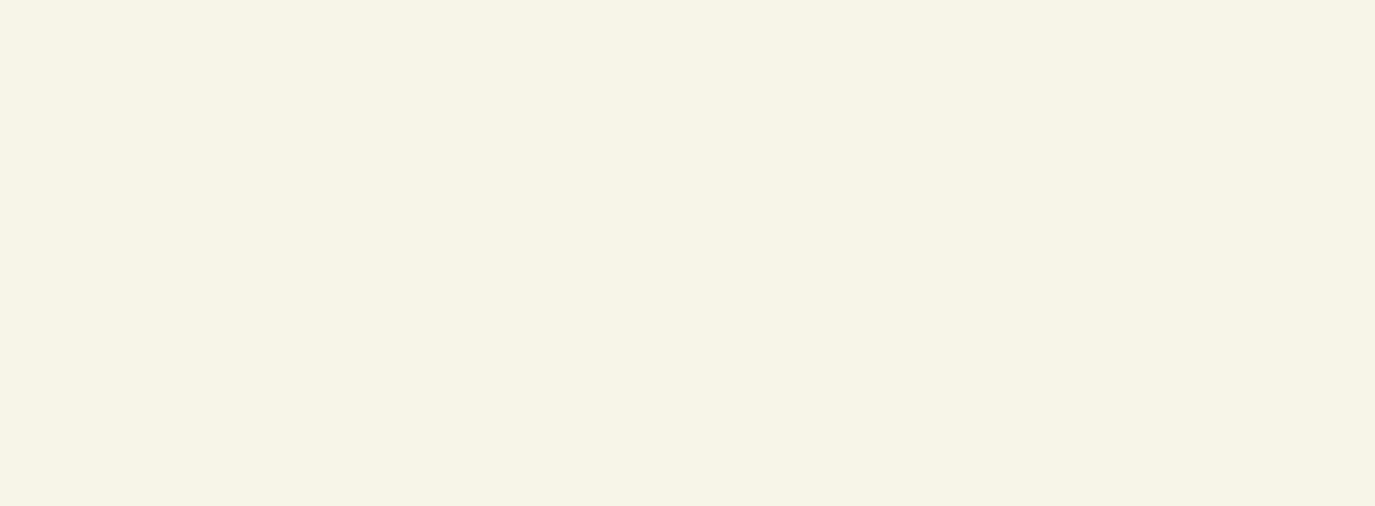 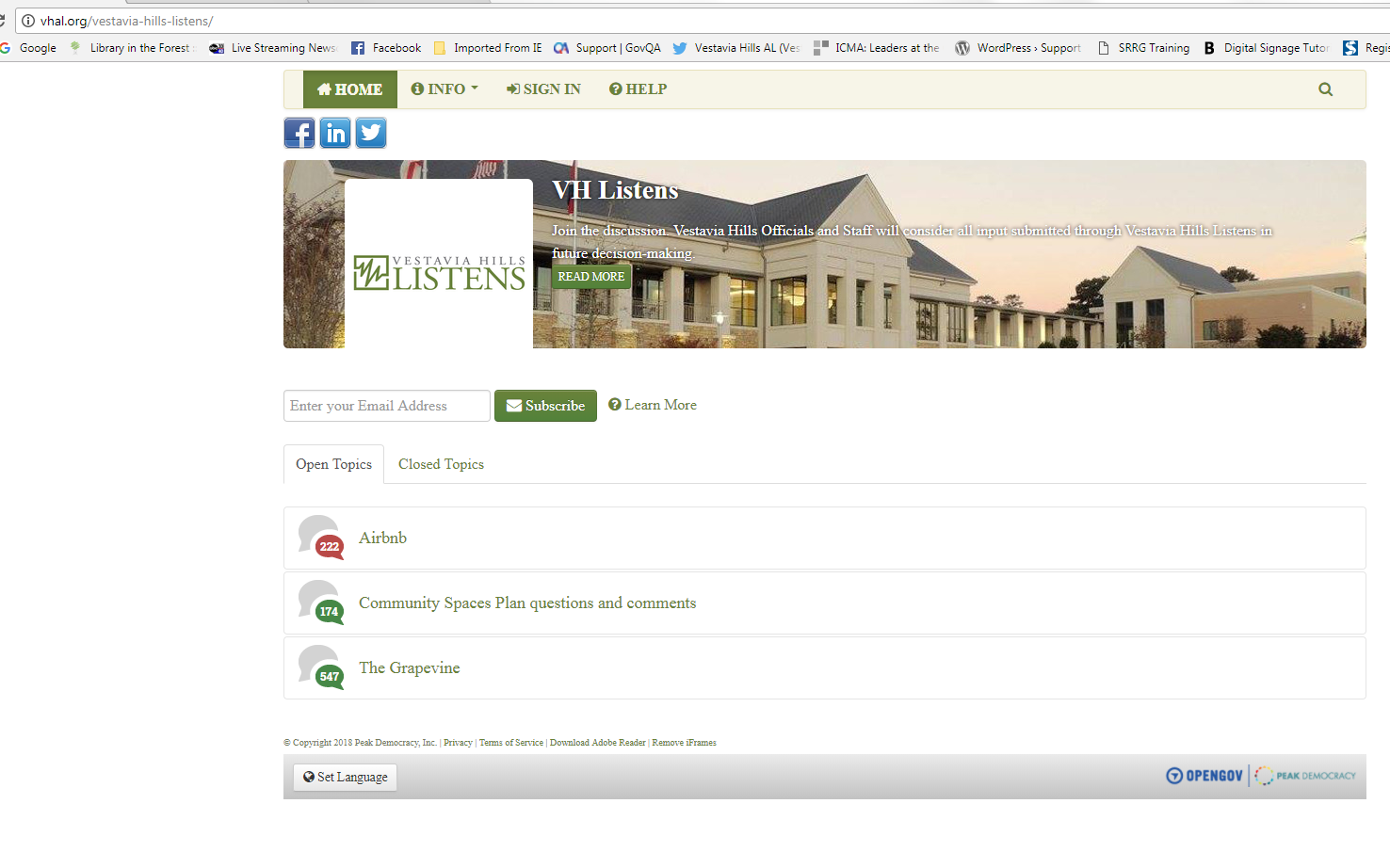 Vestavia Hills Listens is a tool to engage input from the community in a calm, interactive environment.
General feedback/inquiries
Surveys 
Virtual participation
Real time feedback
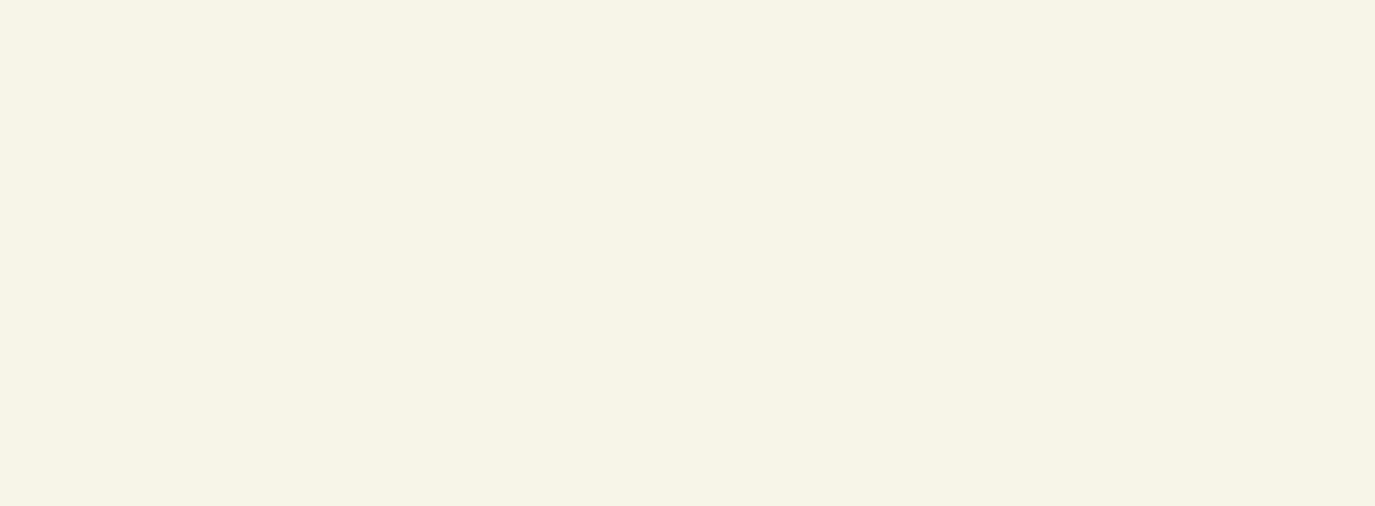 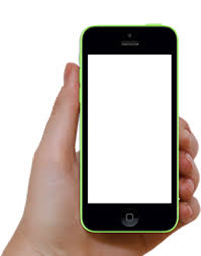 Please go to otmeet.com/256